会幕的结构
出埃及记 26-27
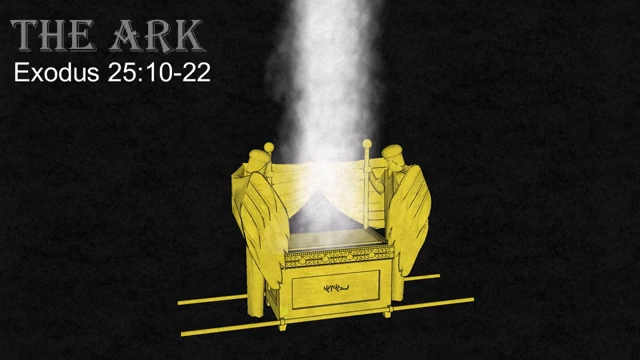 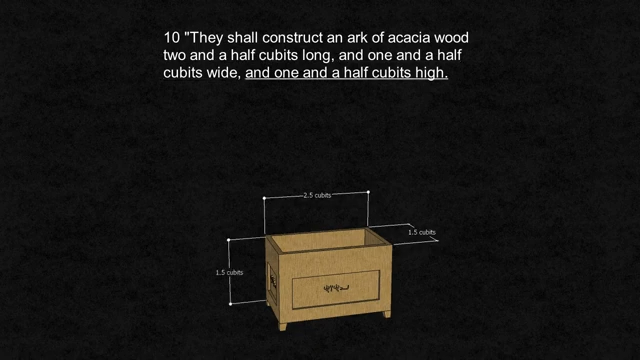 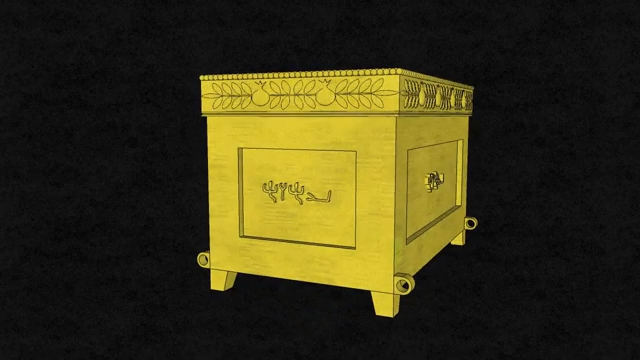 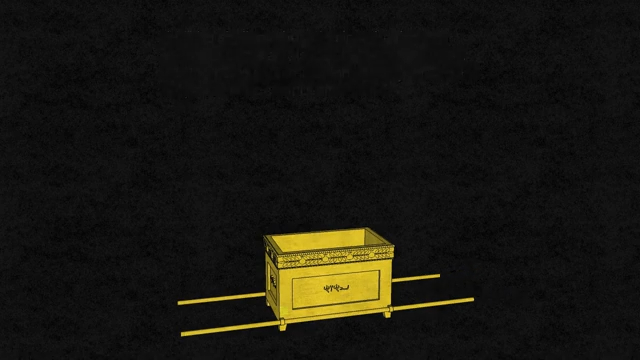 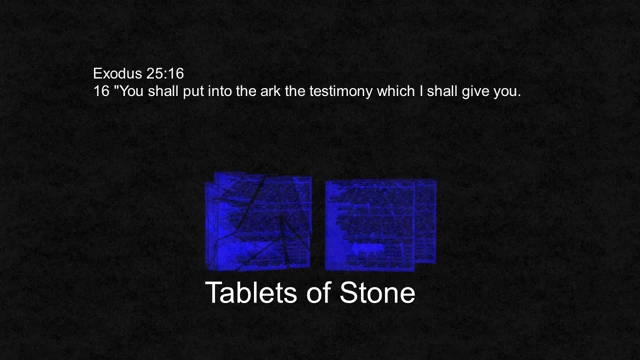 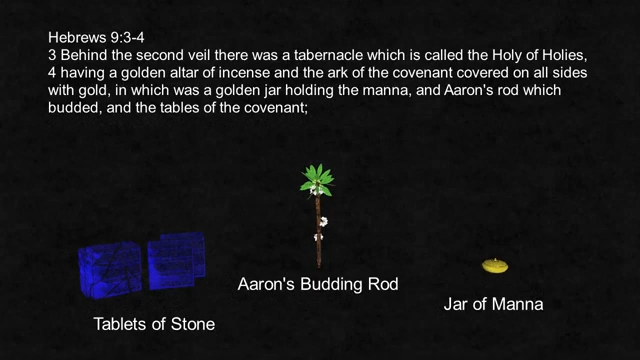 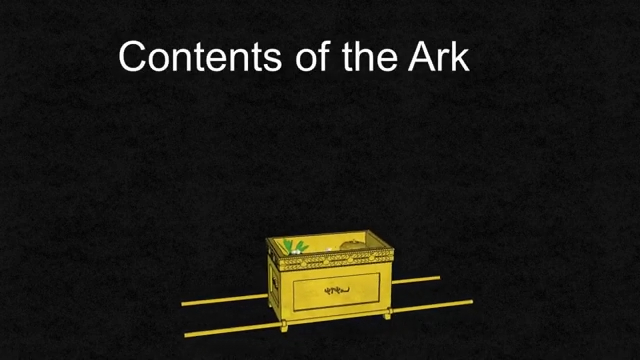 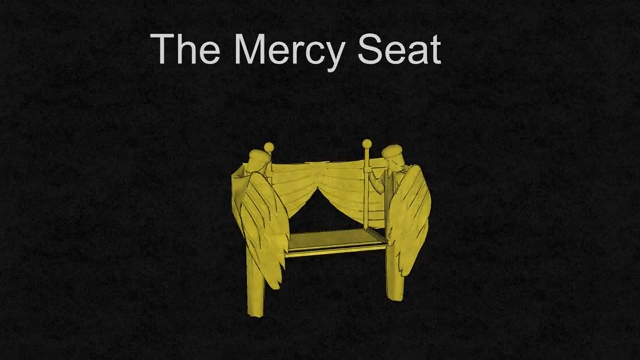 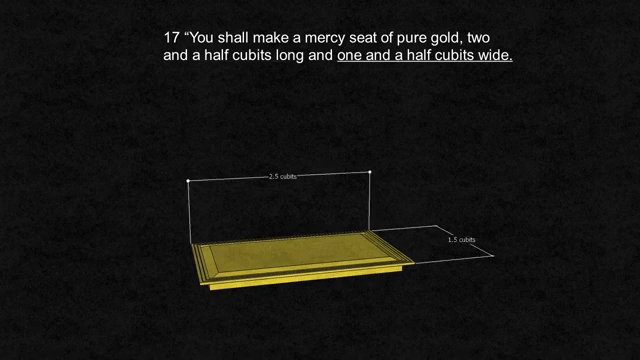 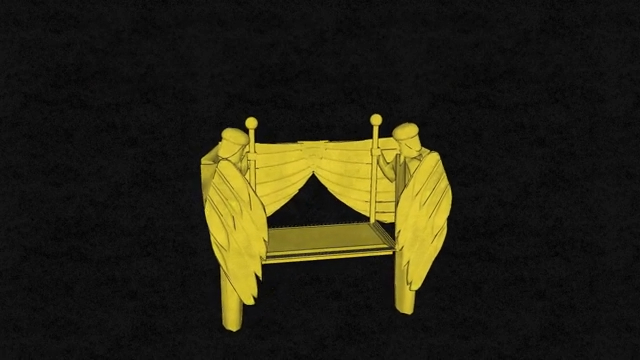 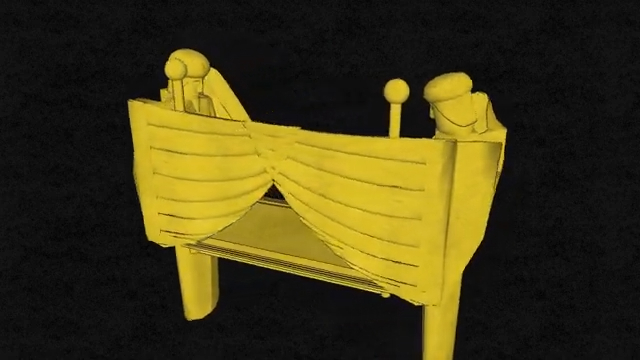 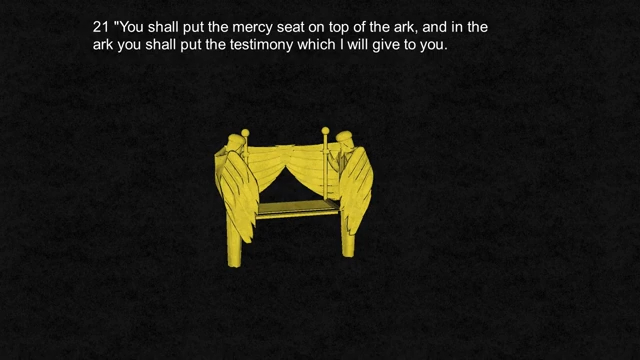 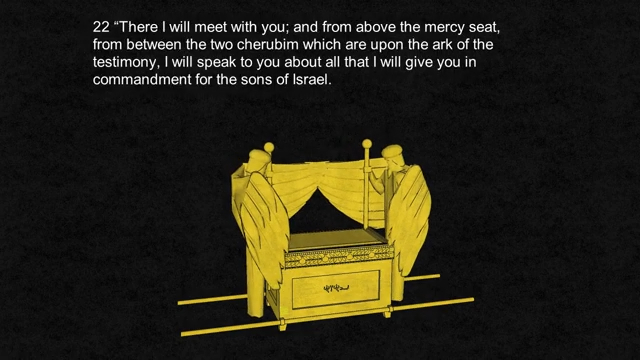 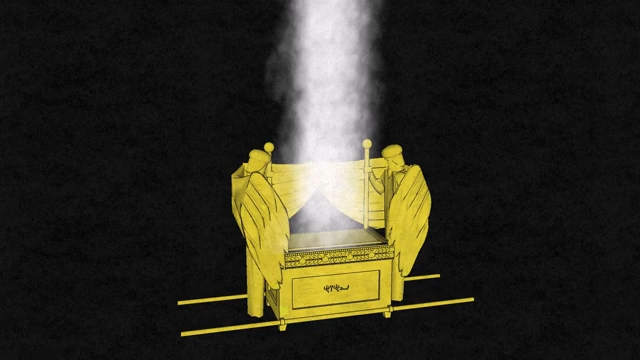 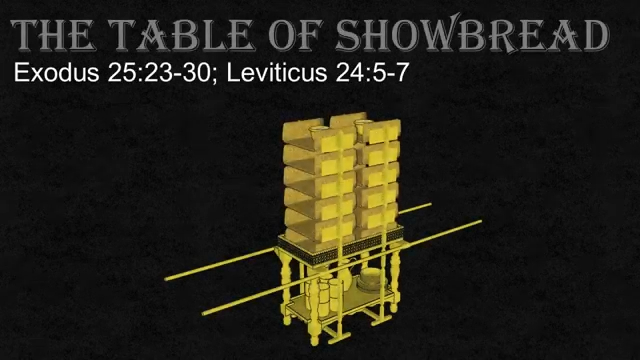 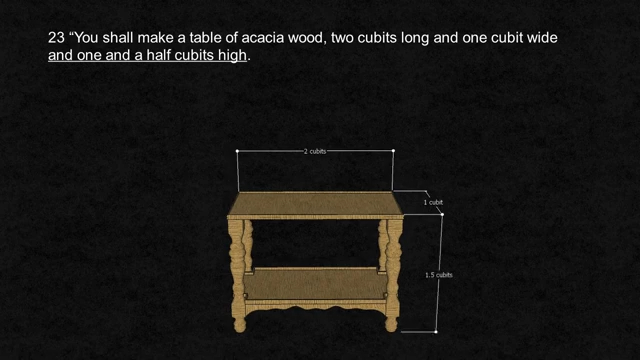 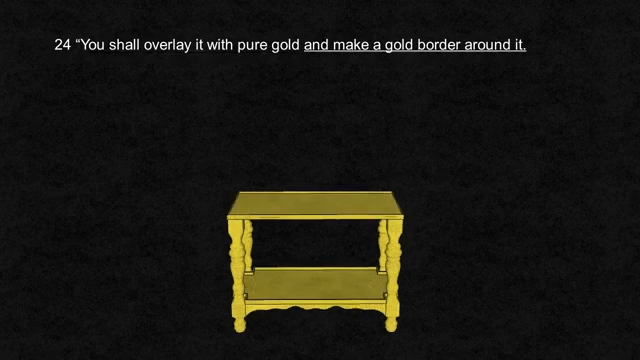 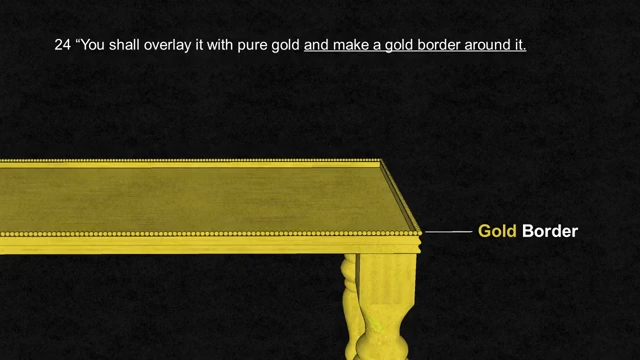 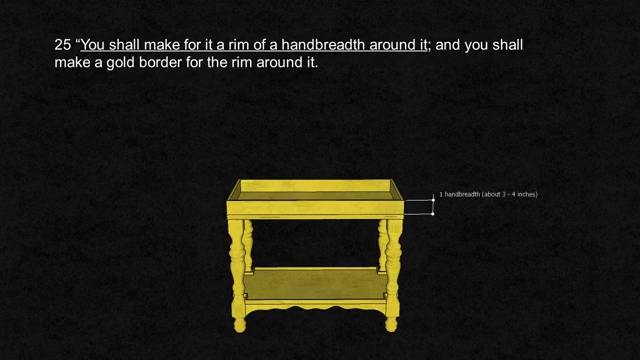 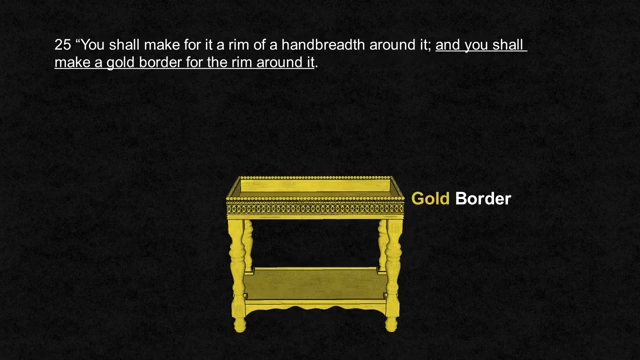 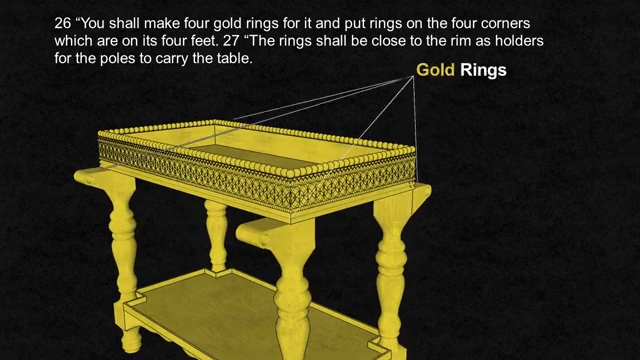 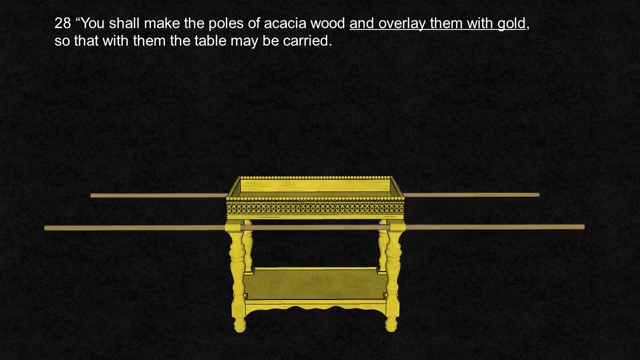 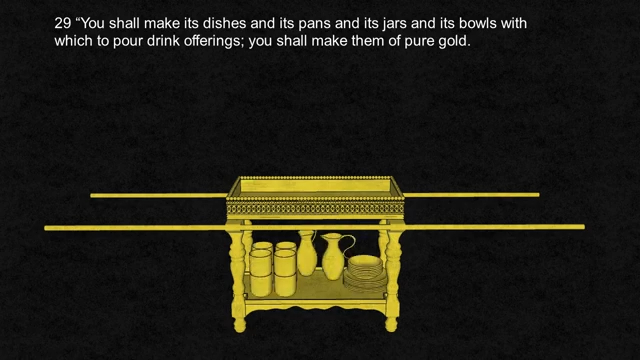 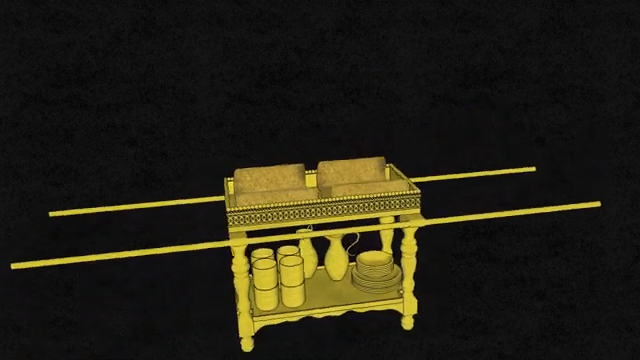 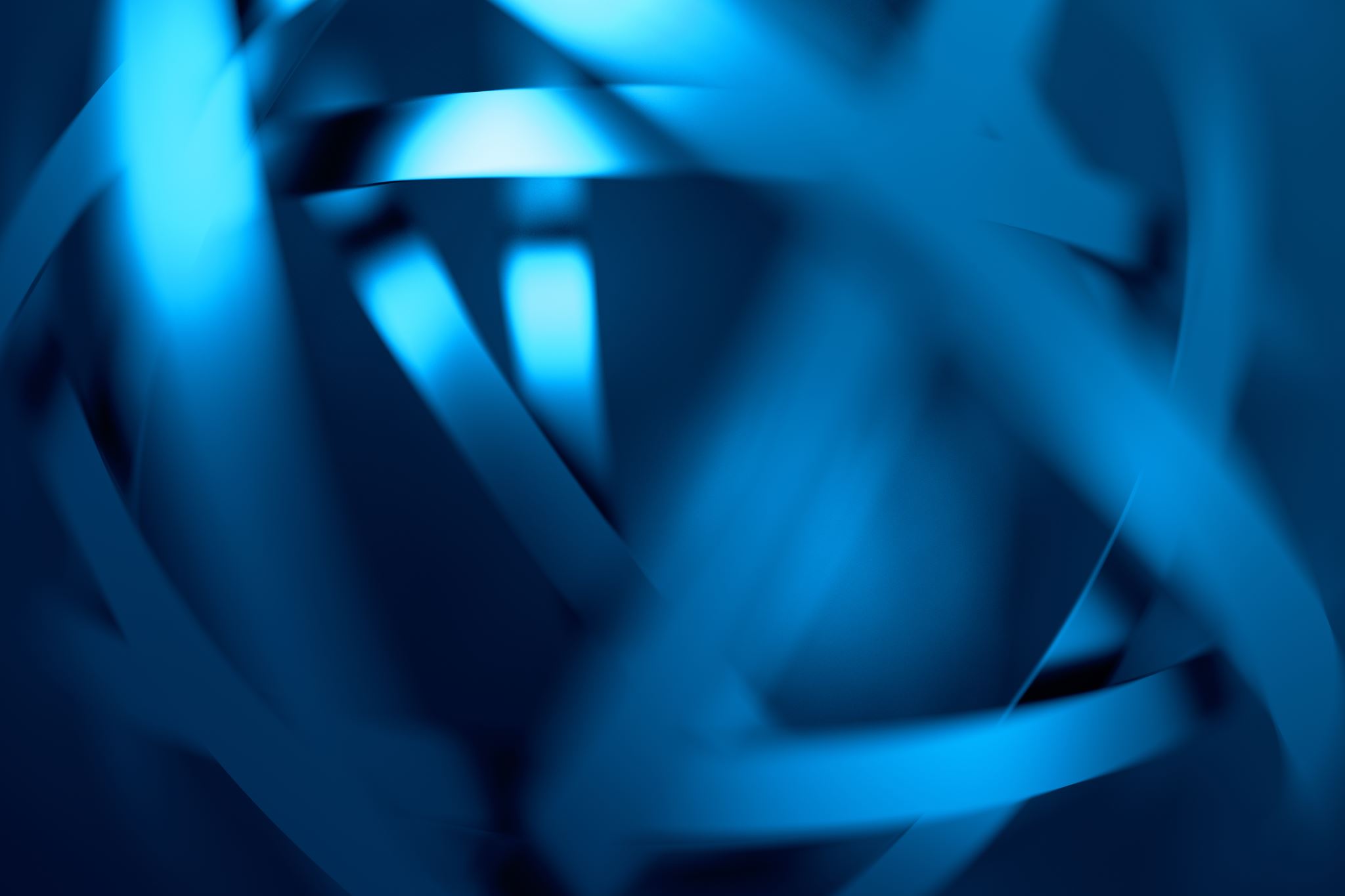 1舍客勒約等於12公克，一他連得約等於3,000舍客勒，故1他連得約等於36公斤
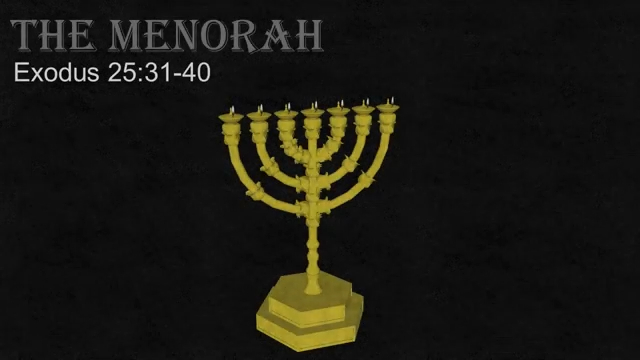 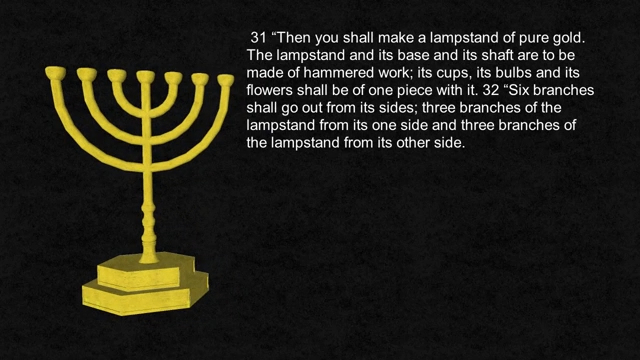 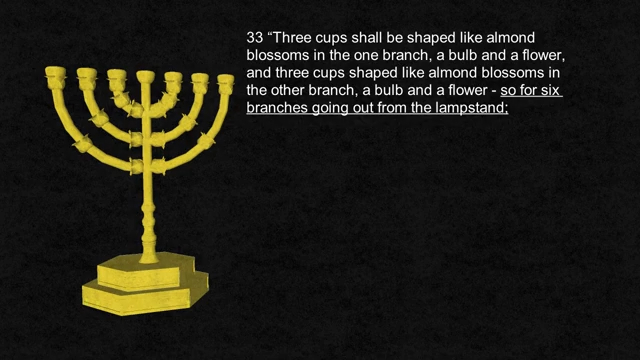 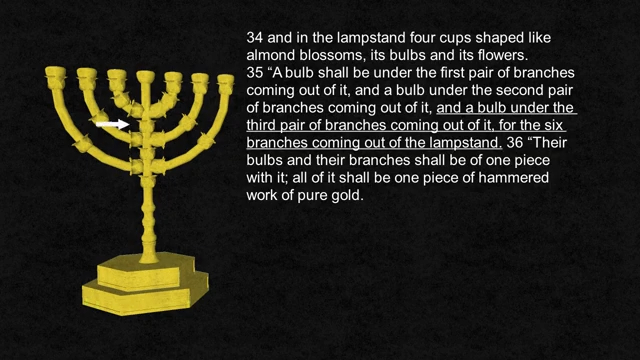 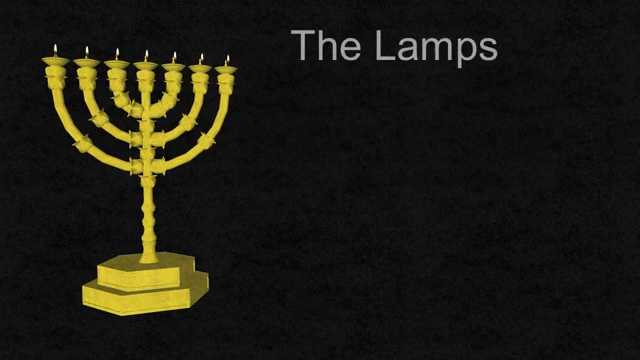 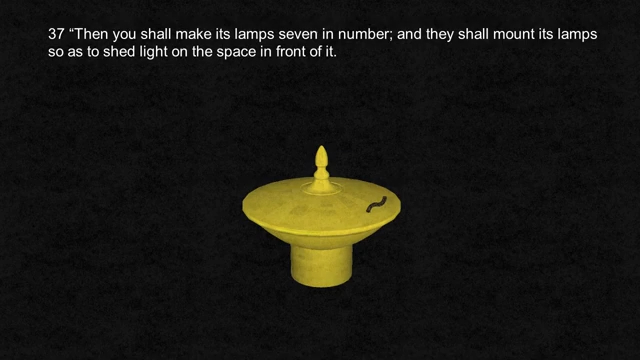 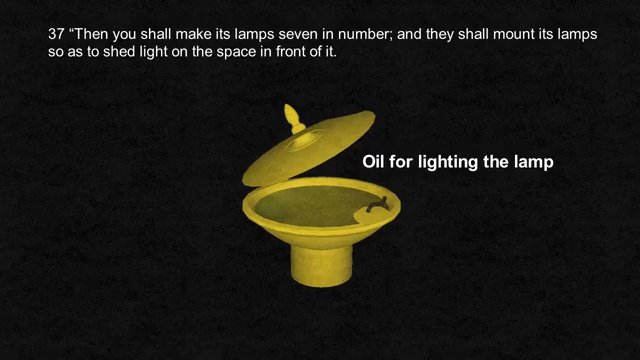 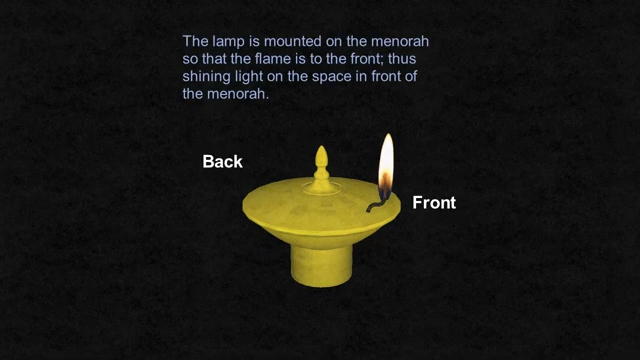 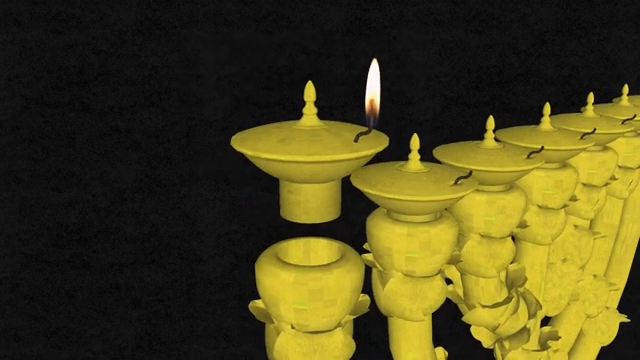 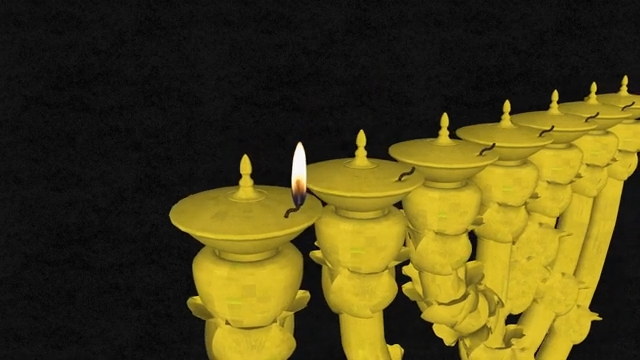 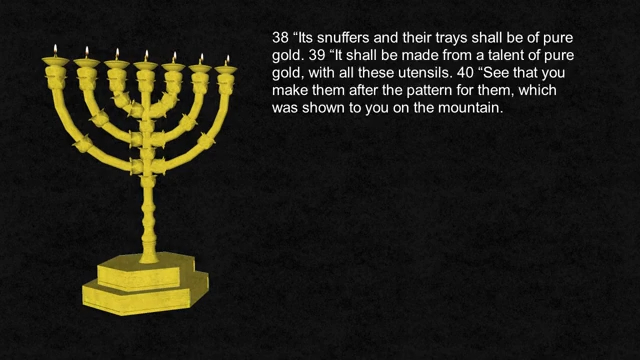 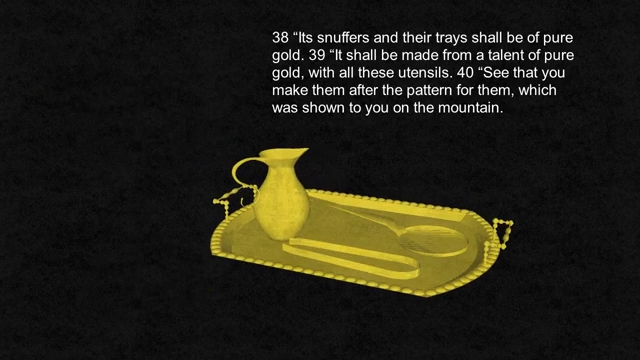 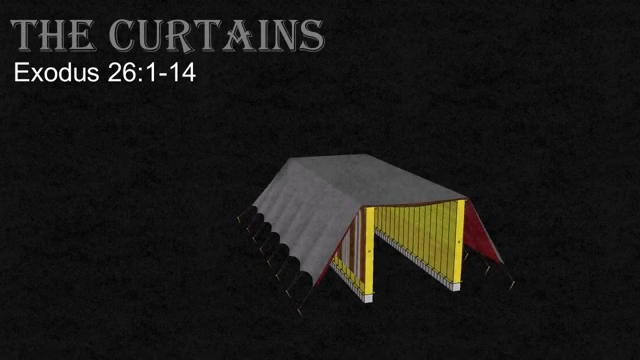 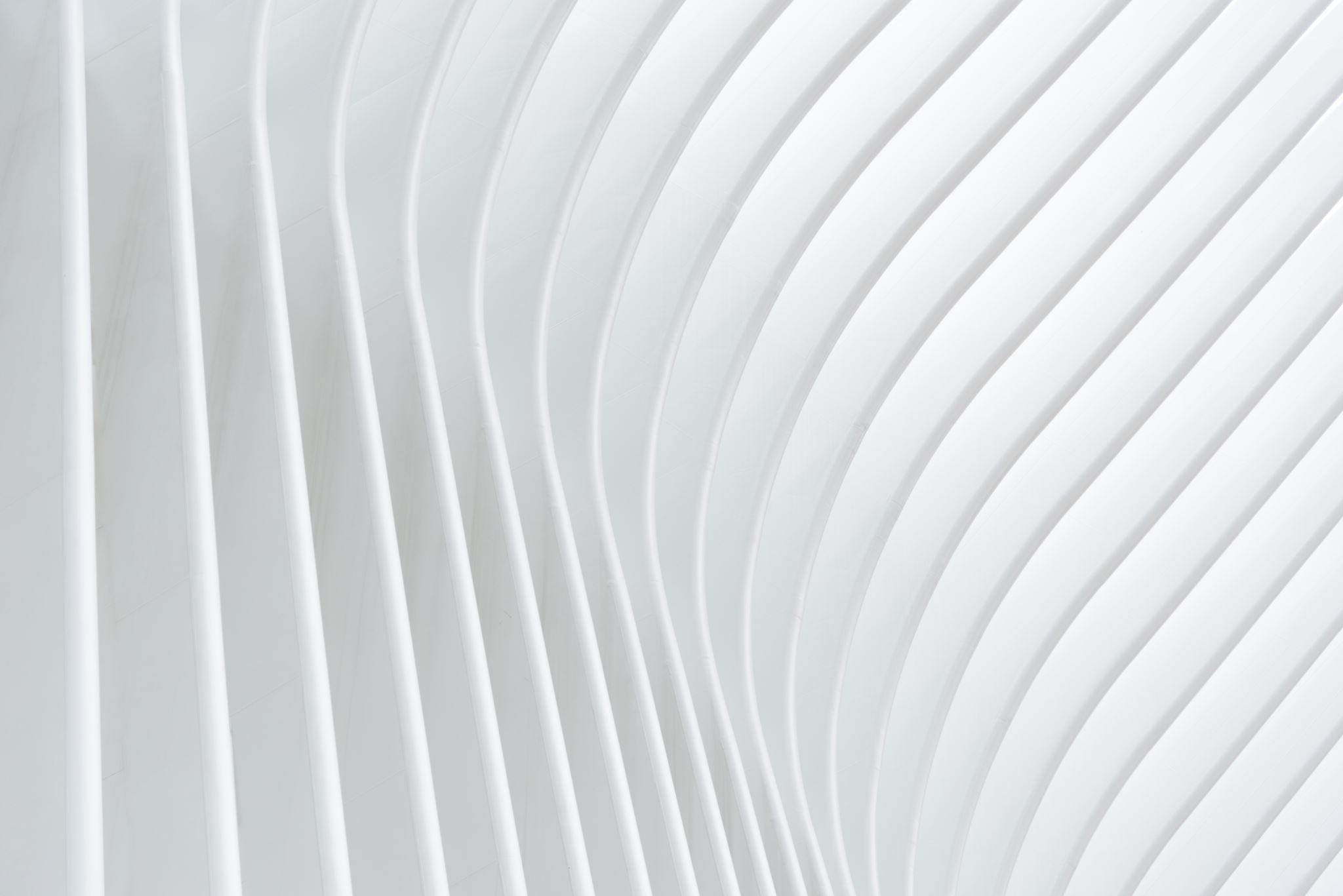 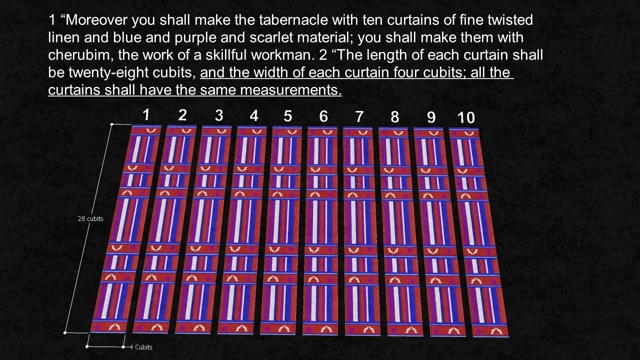 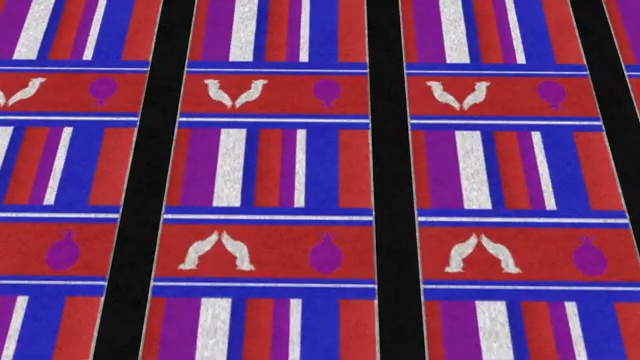 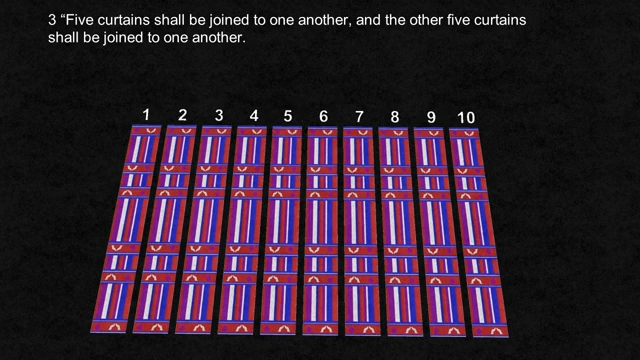 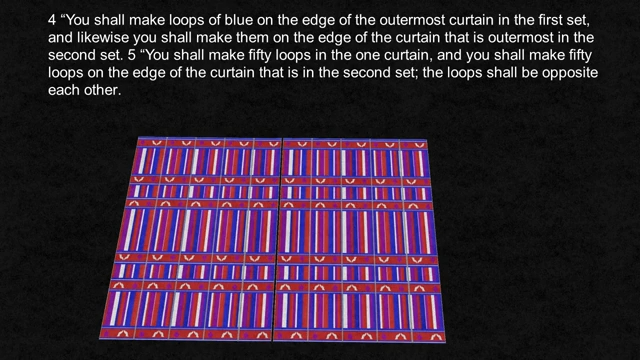 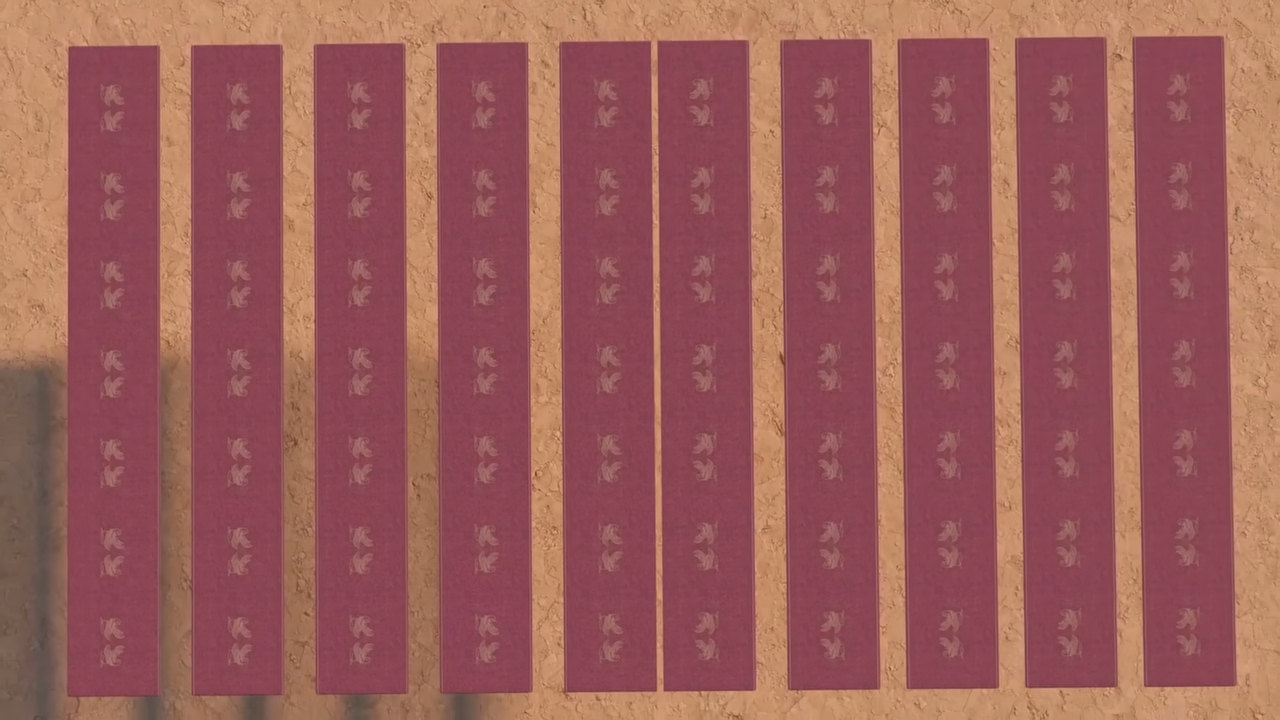 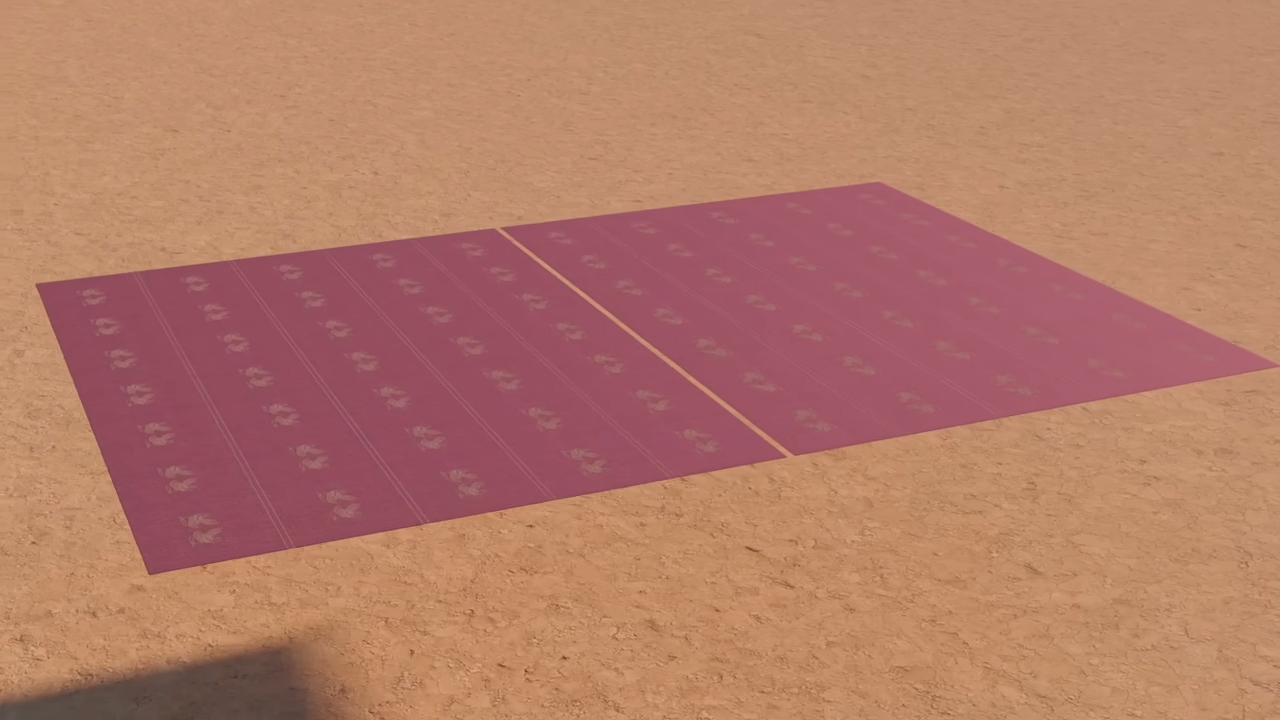 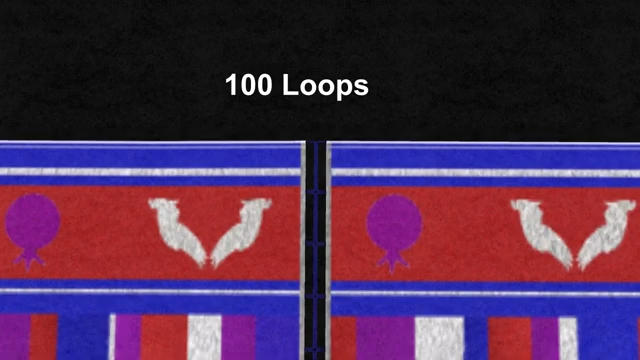 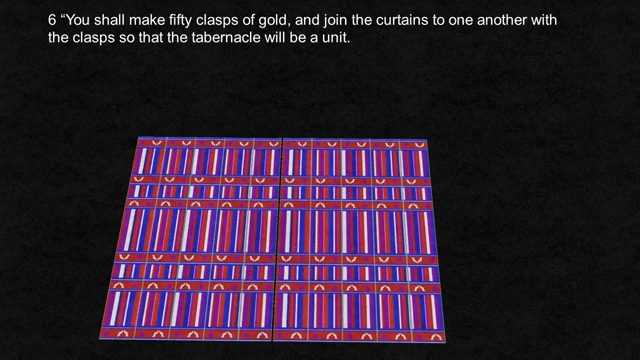 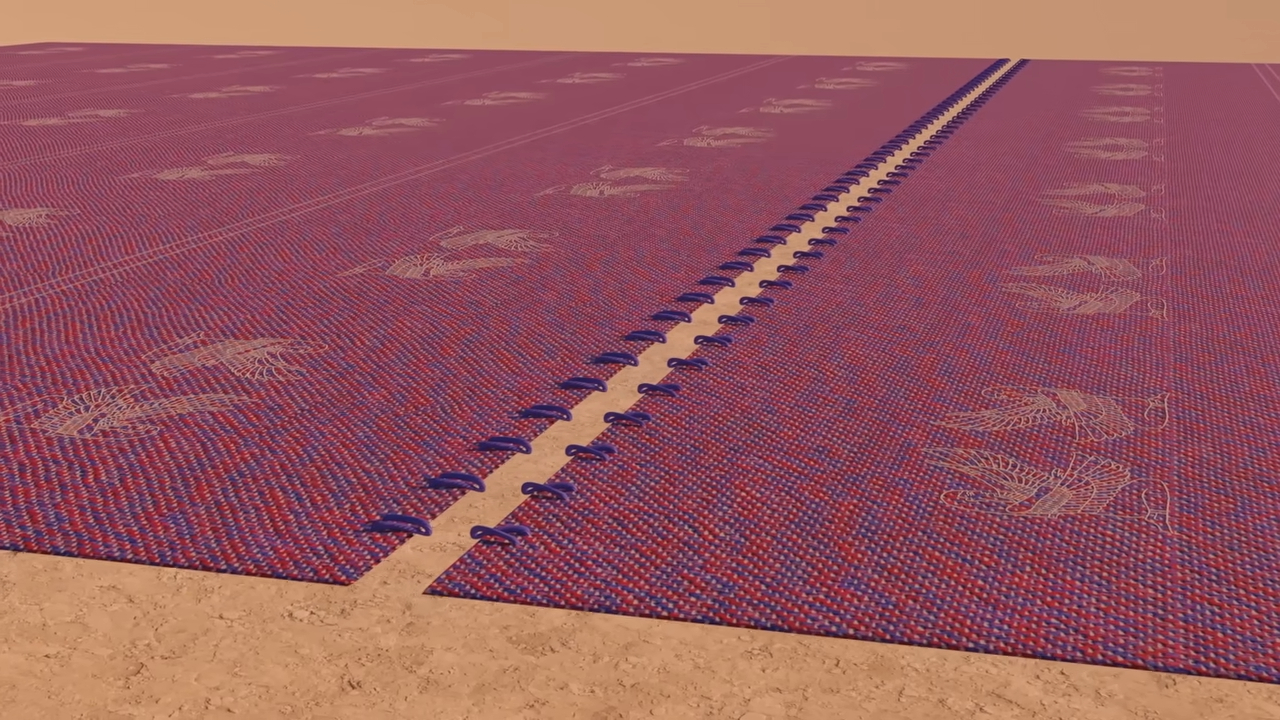 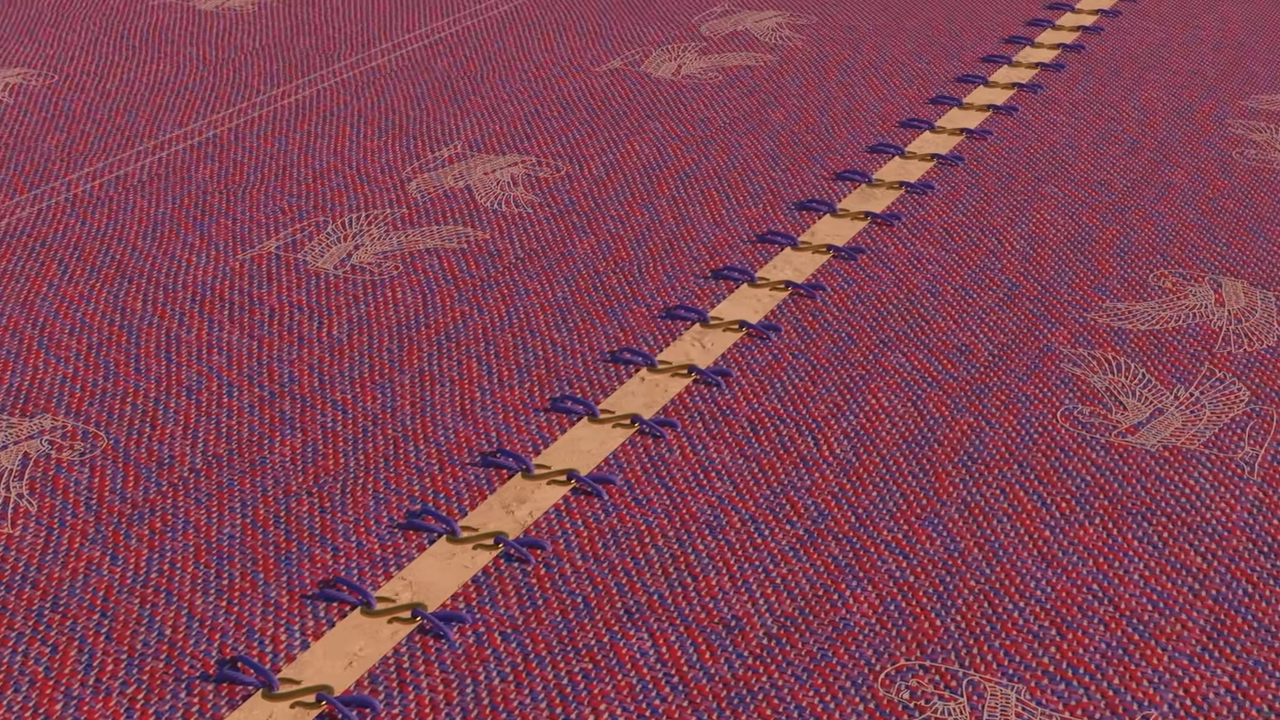 帐幕 一共四层。第一层是用十幅长条型的幔子连在一起。材料是细麻，蓝色紫色朱红色线，用巧匠去绣上基路伯。一幅长28肘(28x0.45m=12.6m)，宽4肘(4x0.45m=1.8m)。每五幅缝在一起，变成两幅20肘(20x0.45m=9m)乘28肘(28x0.45m=12.6m)的大幕幔，这两大幅要连起来，方法是在长边上各缝50个蓝色的钮扣，两两相对，然后做50个金钩子，连结钮扣，就变成一幅40肘(18m)乘28肘(12.6m)长方型的幕幔。
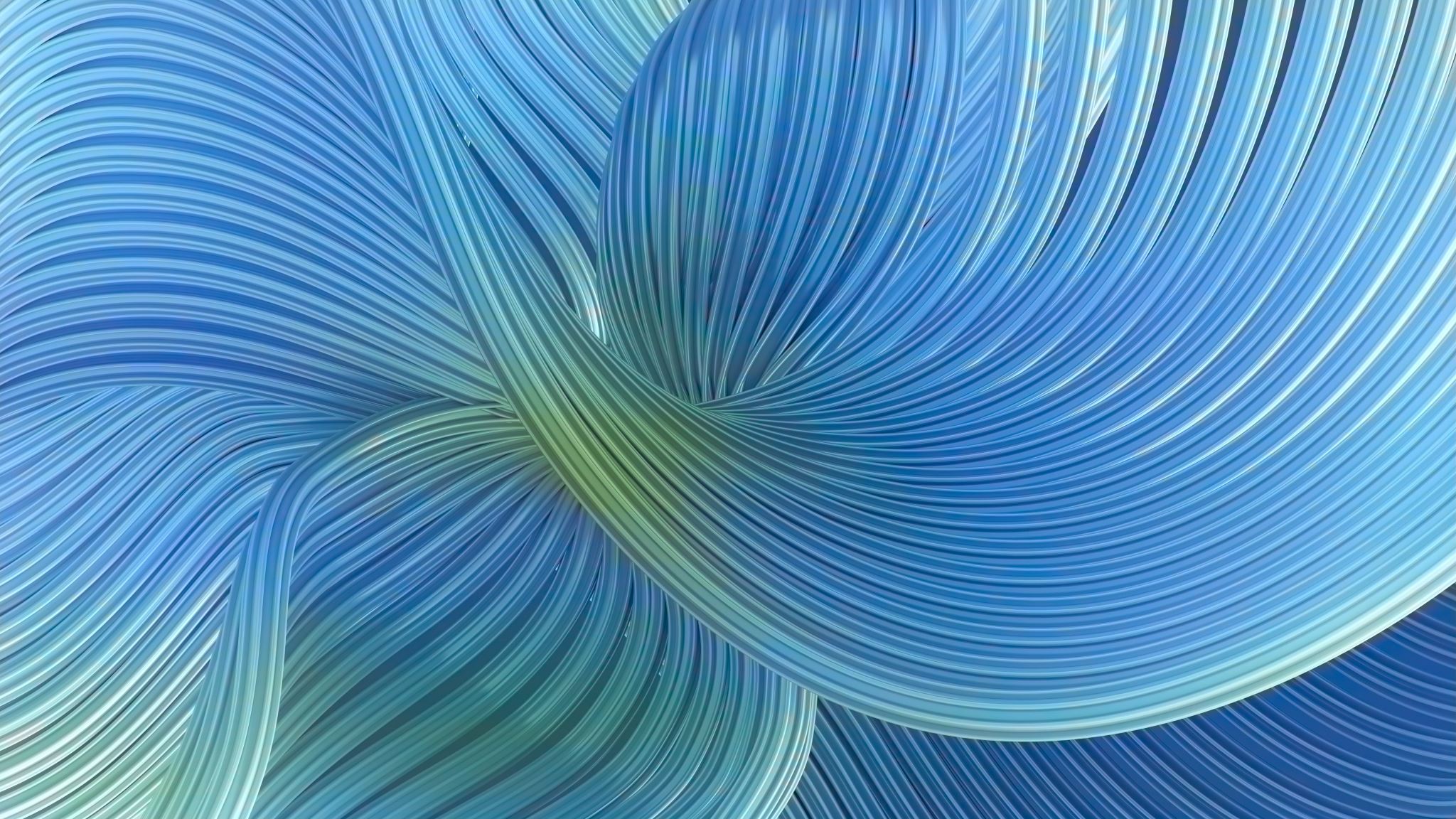 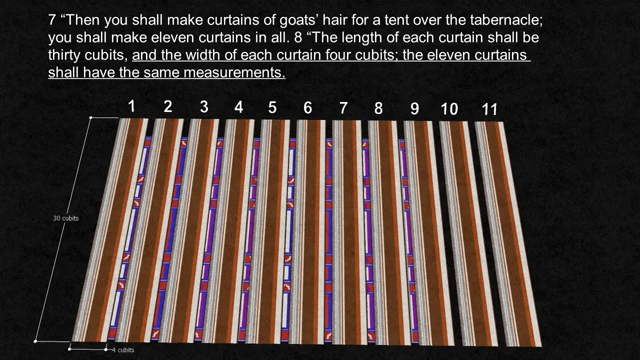 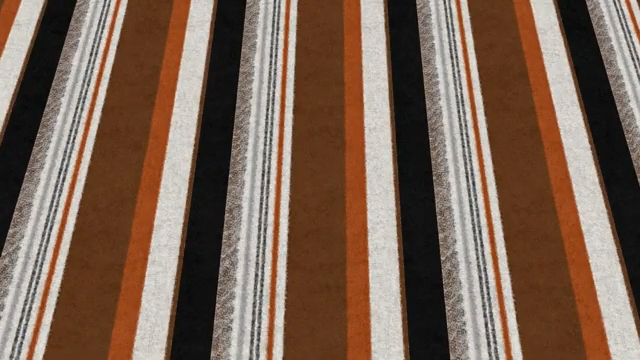 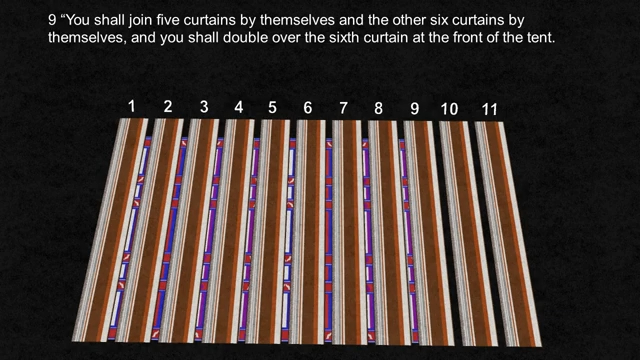 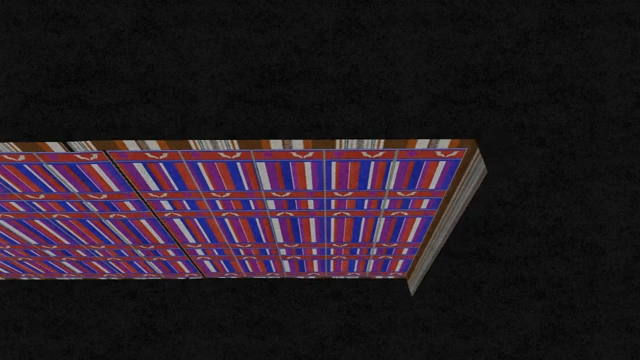 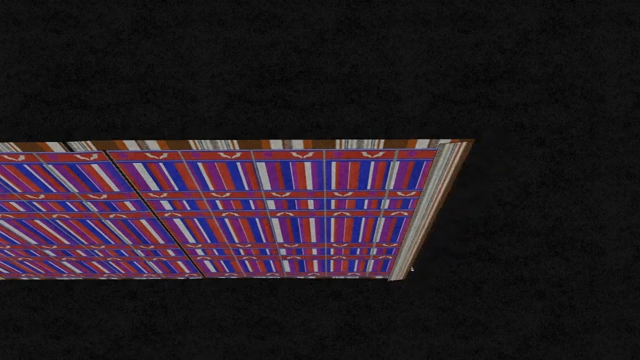 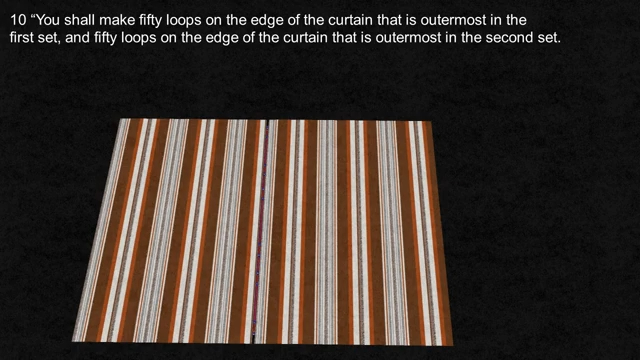 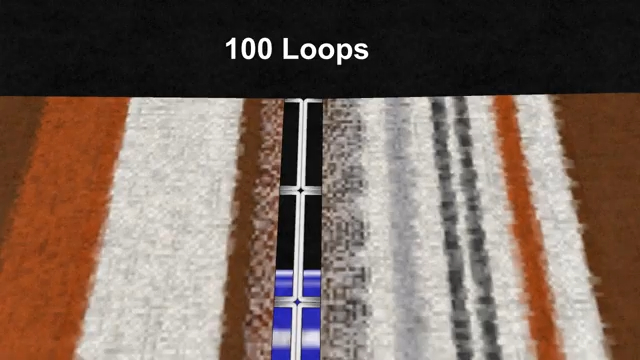 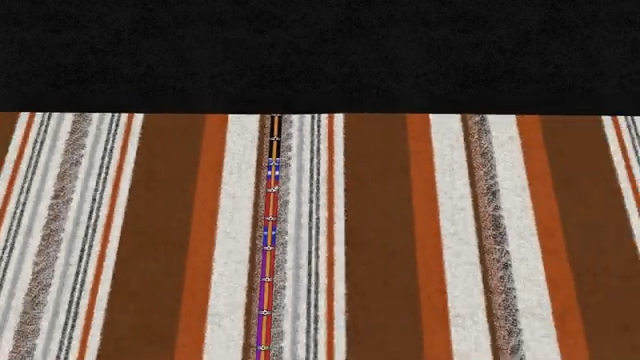 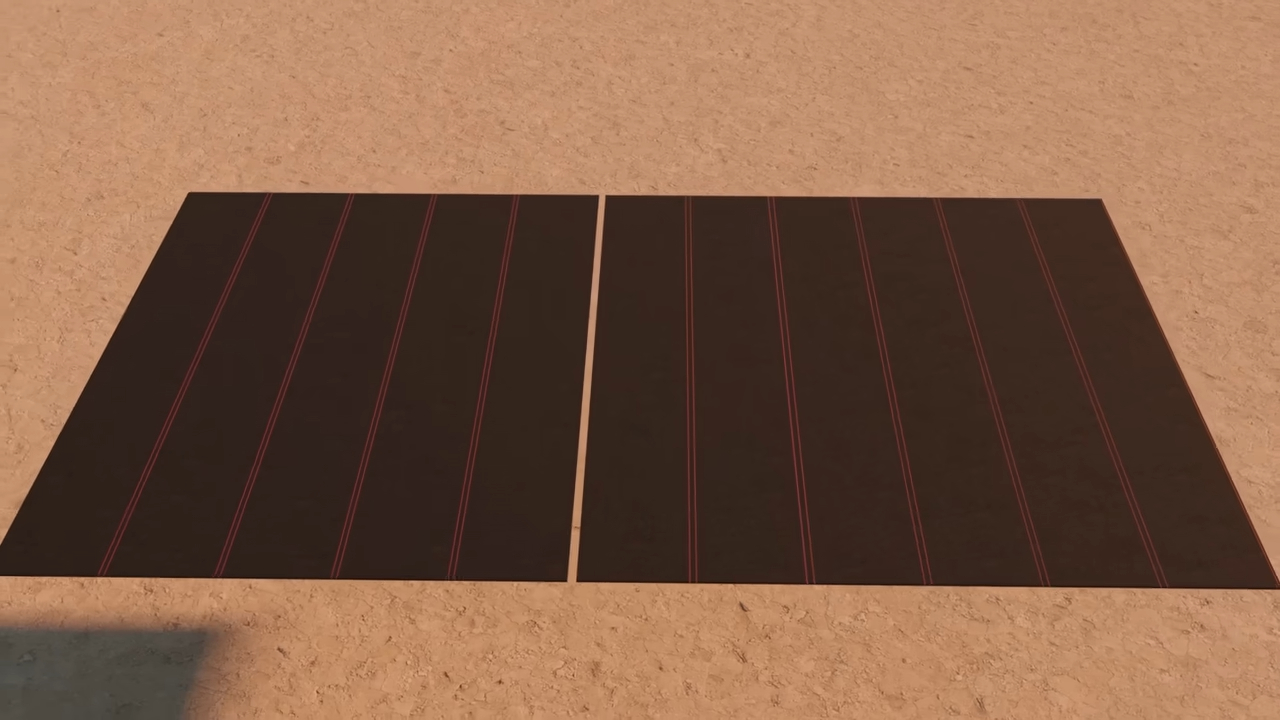 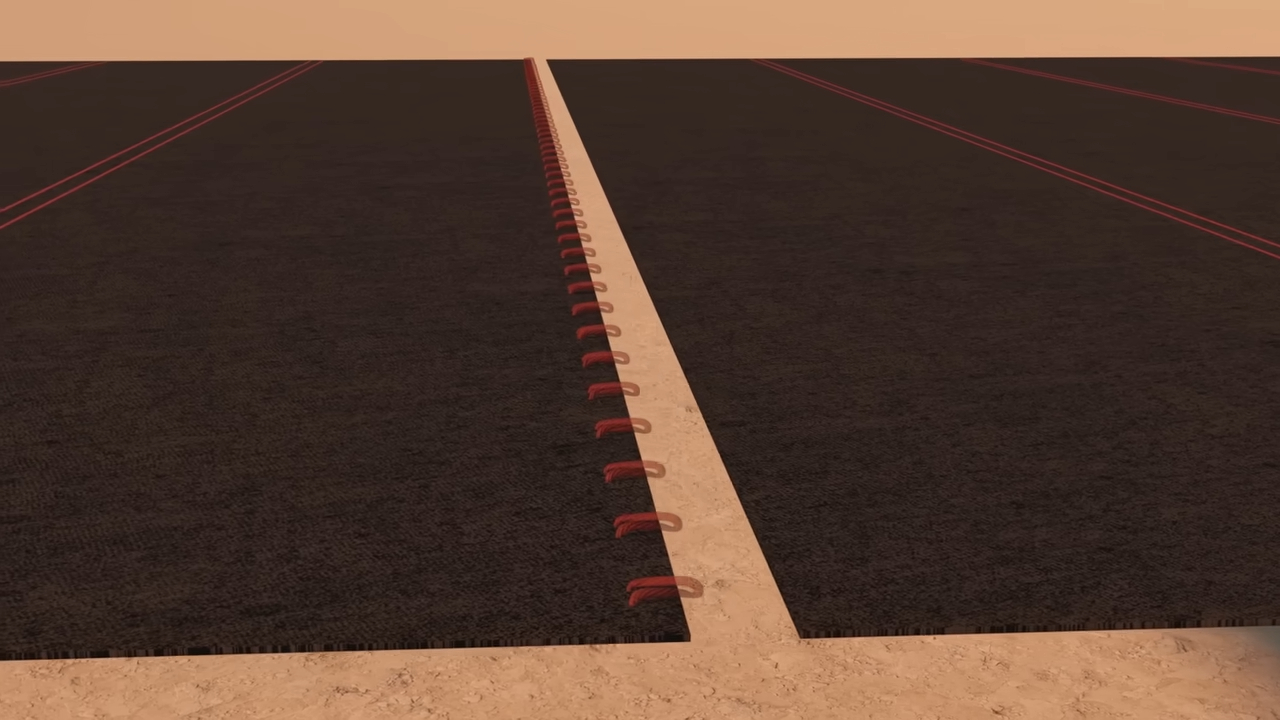 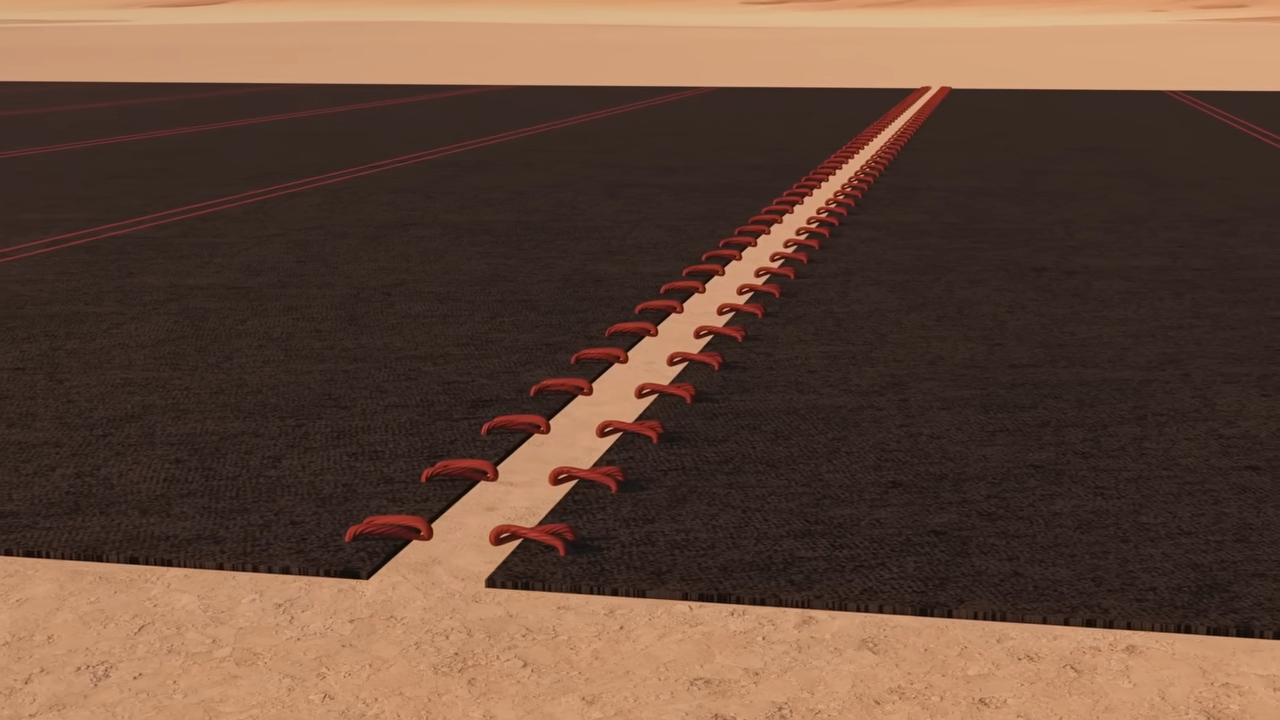 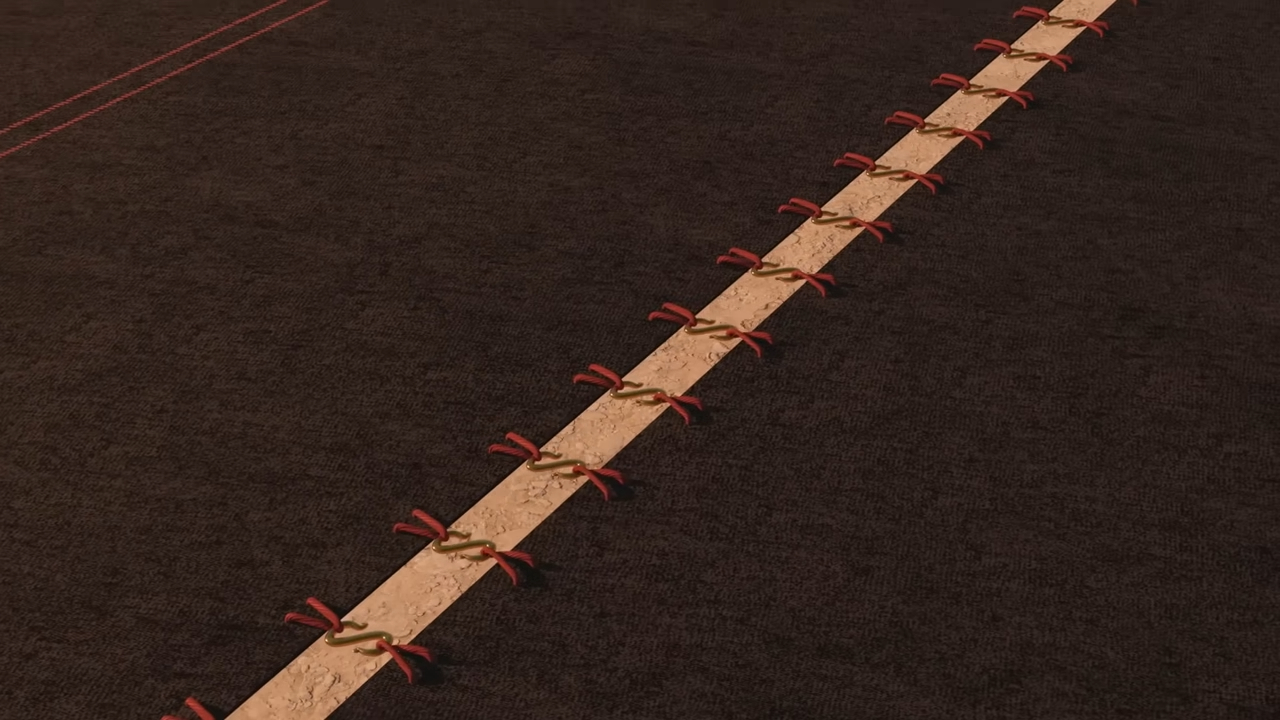 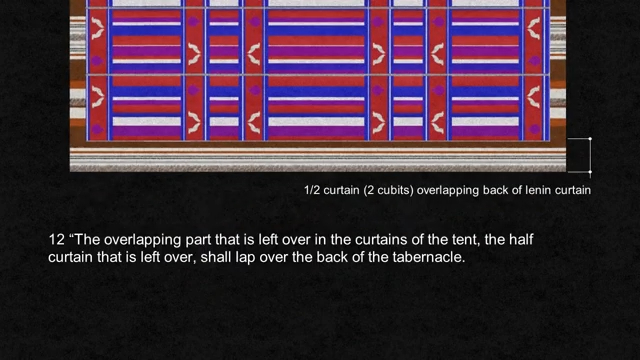 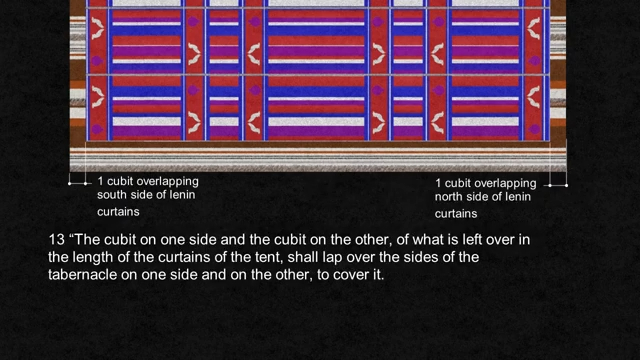 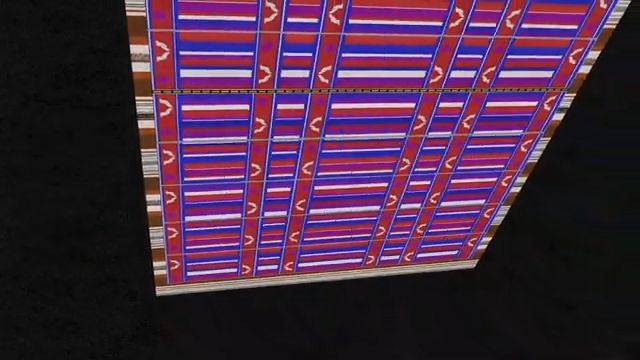 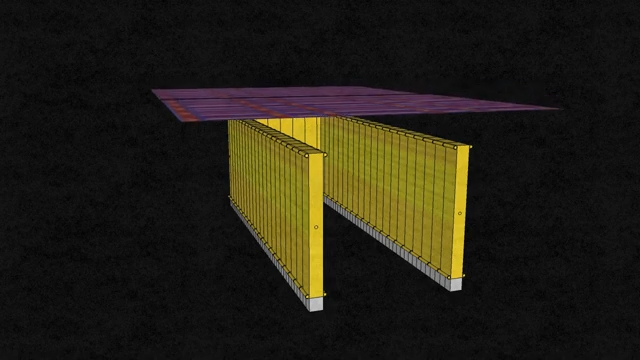 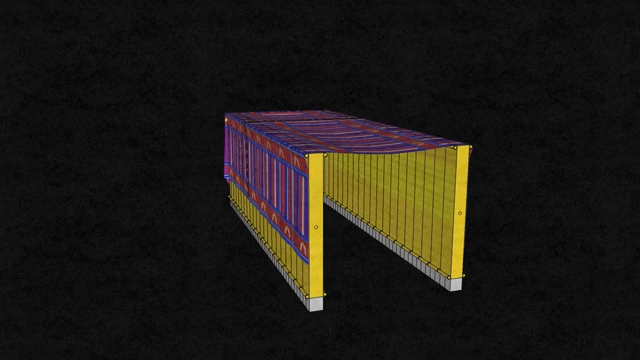 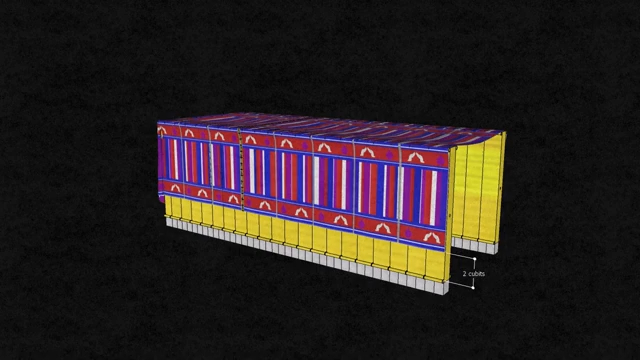 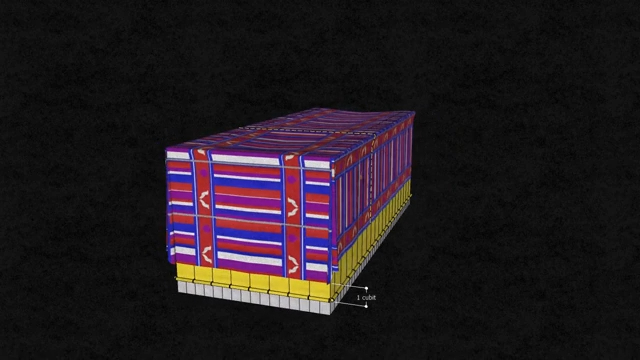 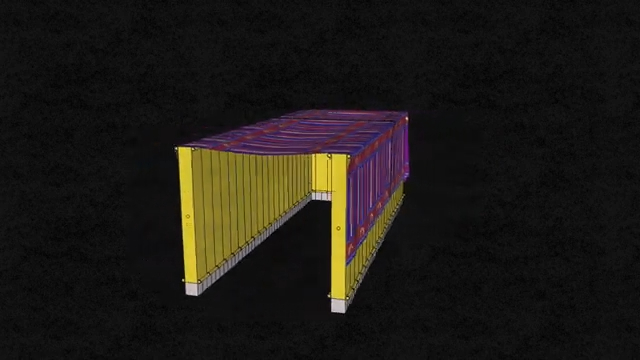 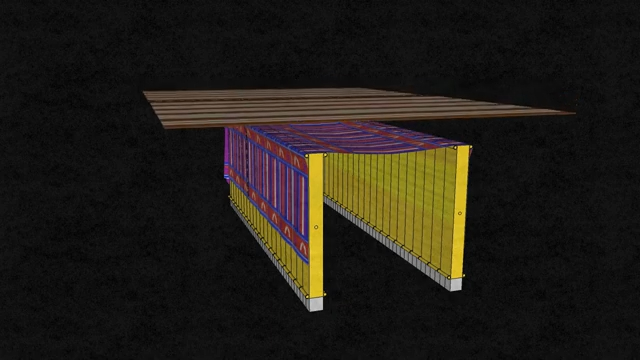 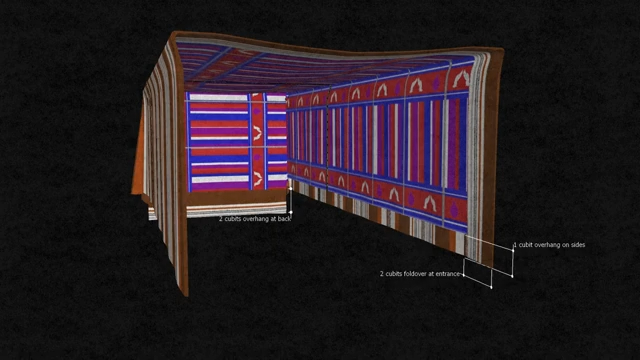 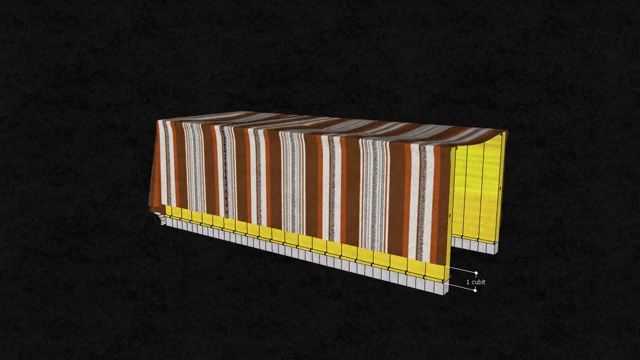 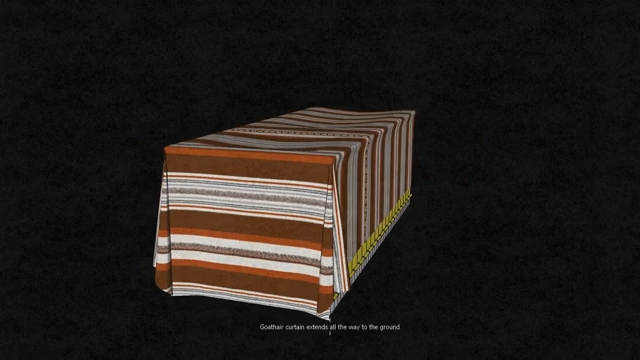 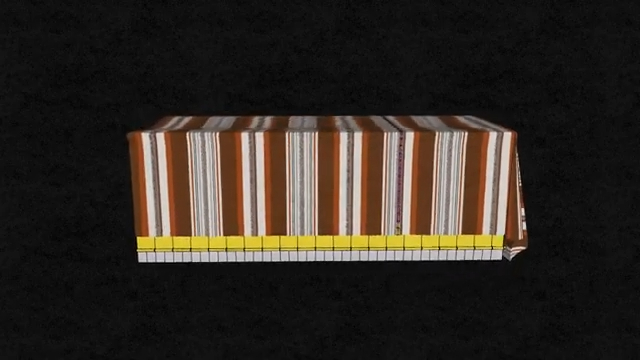 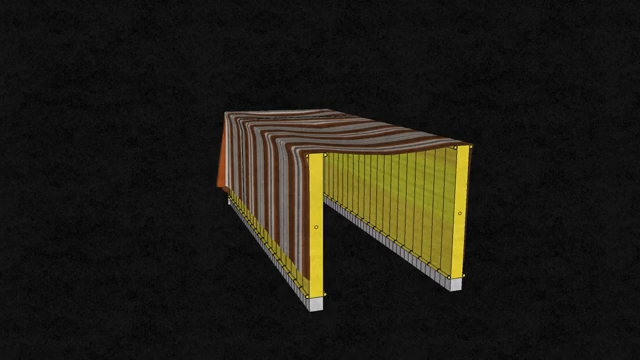 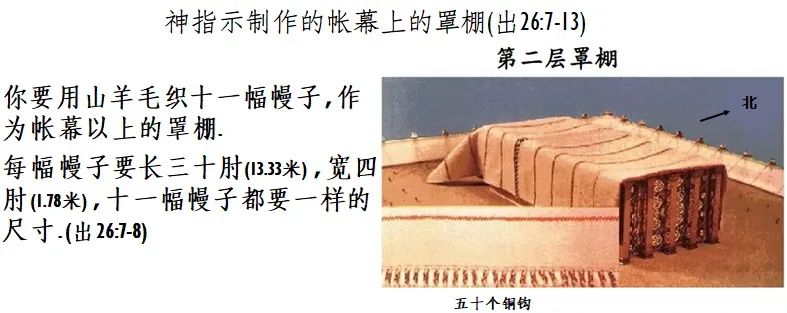 第二层帐幕的幕幔叫做罩棚，是用山羊毛织出来的。罩棚是11幅长条型的幔子连成，每一幅长30肘(30x0.45m=13.5m), 宽4肘(4x0.45m=1.8m)。前五幅连成一大幅长30肘(30x0.45m=13.5m)X宽20肘(5X4x0.45m=9m)，后六幅连成一大幅长30肘(30x0.45m=13.5m)X宽24肘(6X4x0.45m=10.8m)，两大幅中间也是各用50个钮扣，两两相对，另外做50个铜钩把这两大幅连成一个44肘(11x4x0.45m=19.8m)x30肘(30x0.45m=13.5m) 长方型的罩棚。比第一层帐幕大一些。多出来的部分要垂在帐幕的后面，宽的部分两边各多1肘就盖过第一层帐幕的两边。
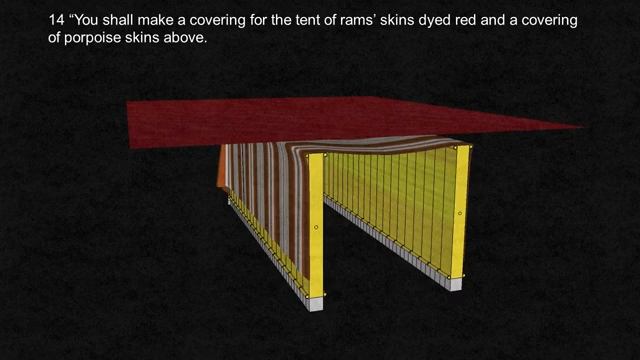 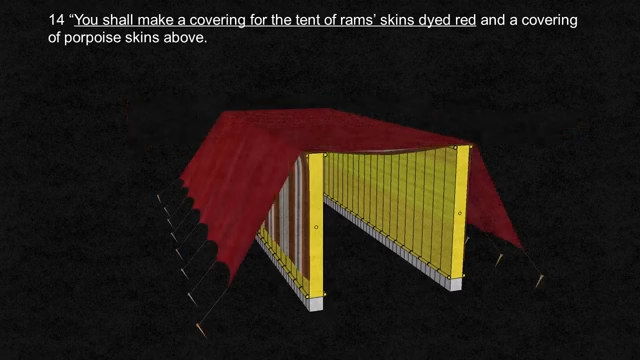 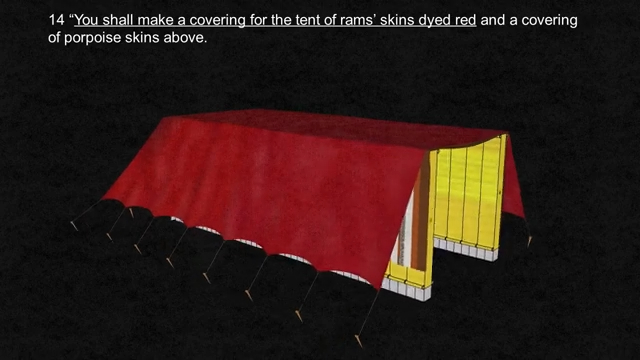 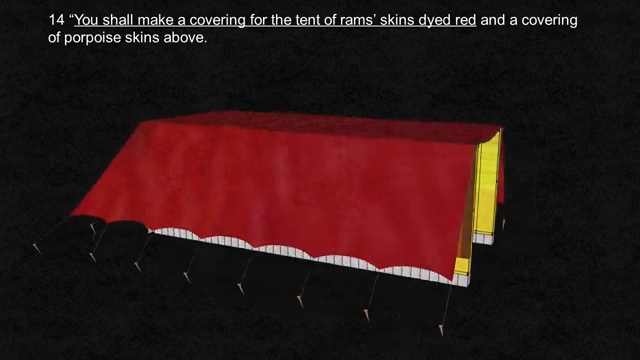 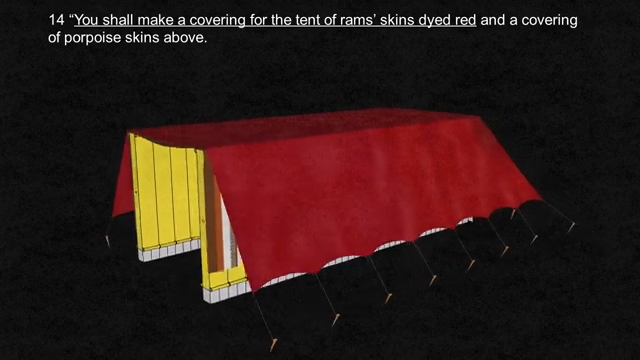 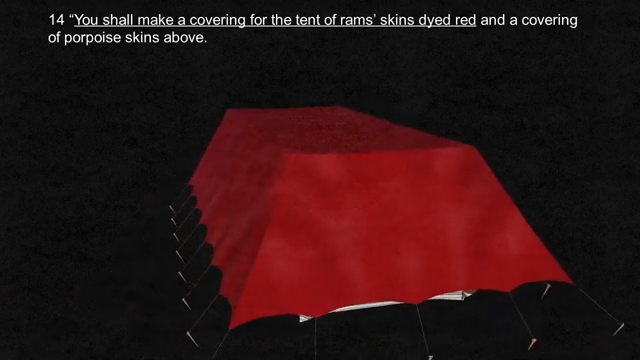 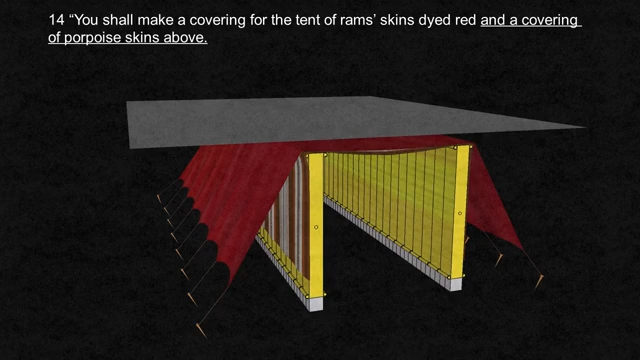 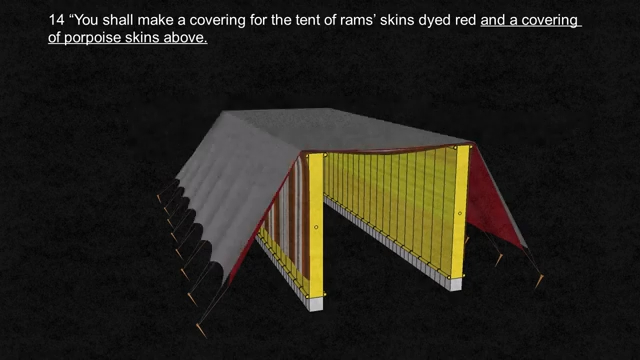 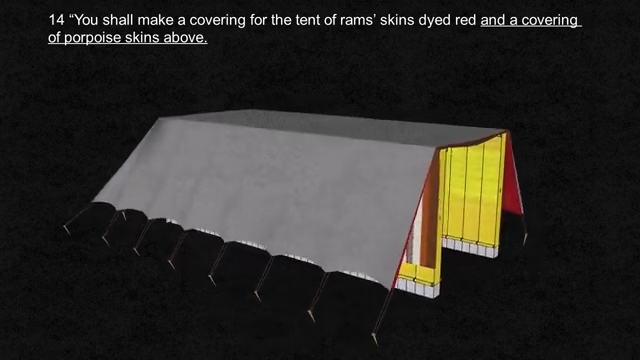 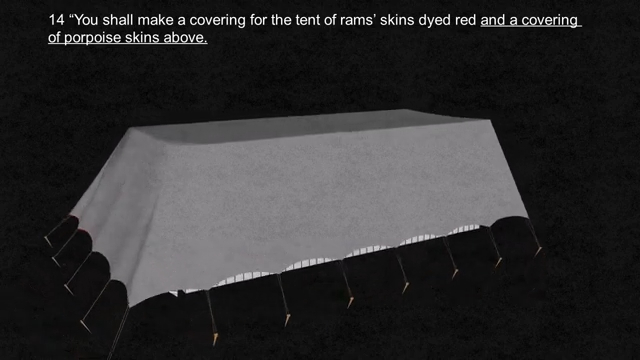 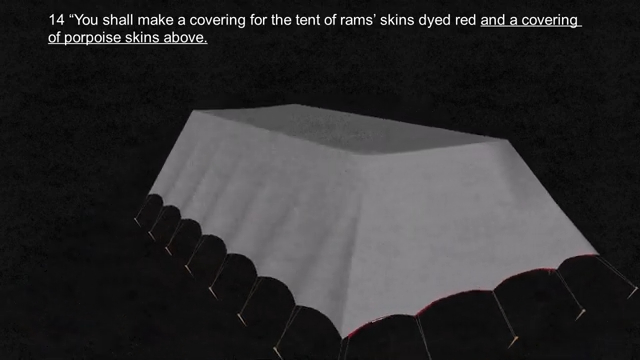 14又要用染红的公羊皮做罩棚的盖；再用海狗皮做一层罩棚上的顶盖。
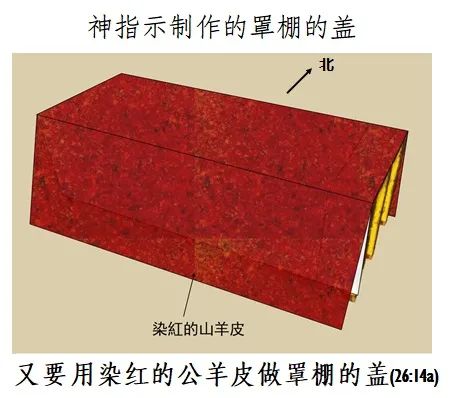 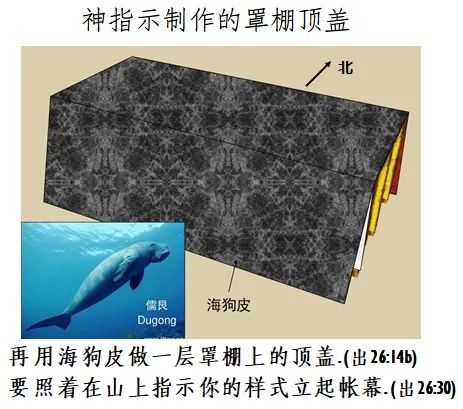 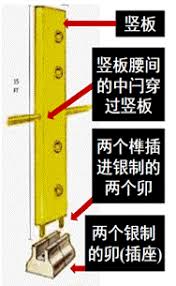 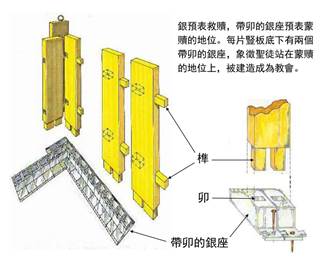 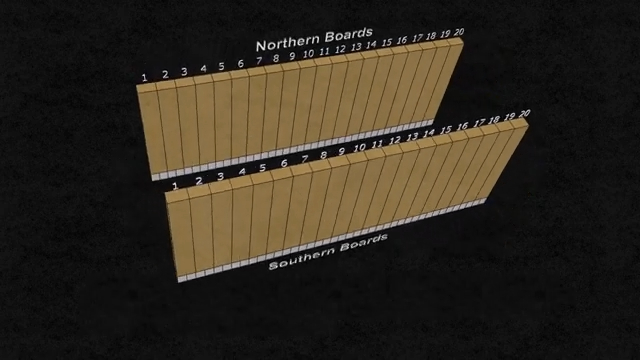 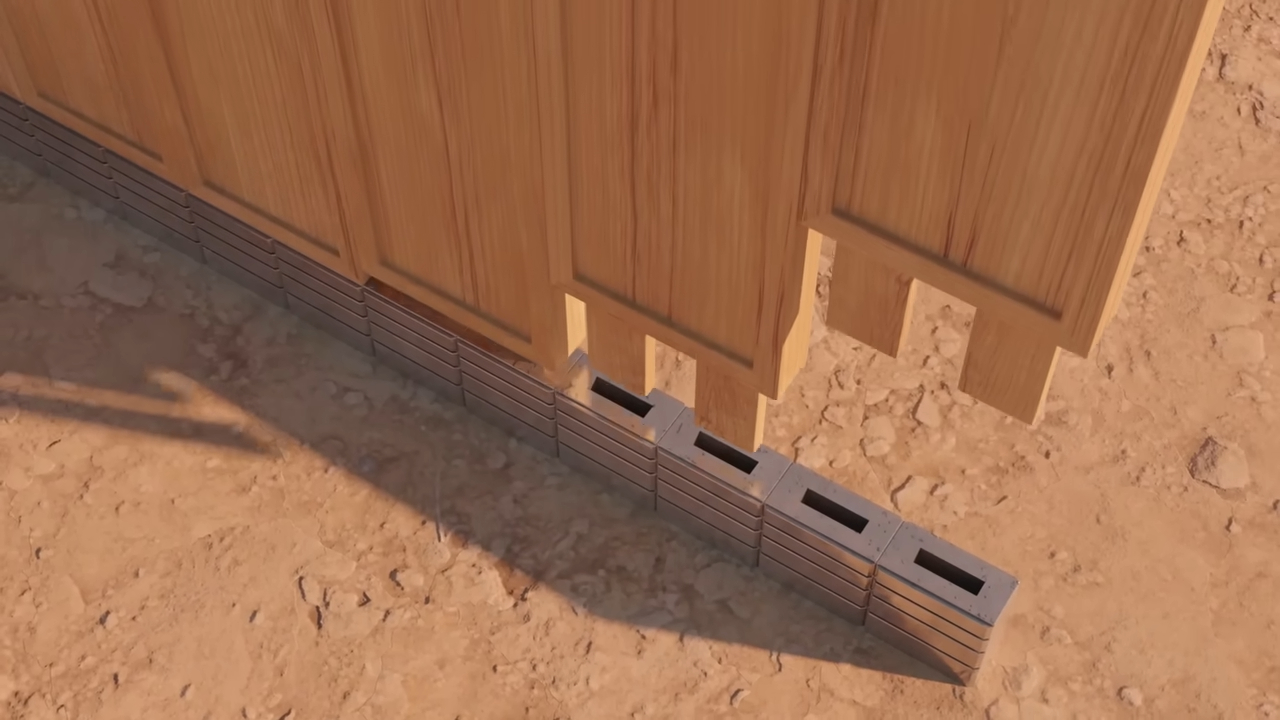 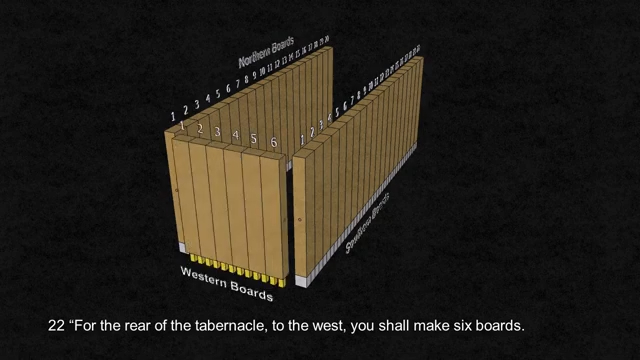 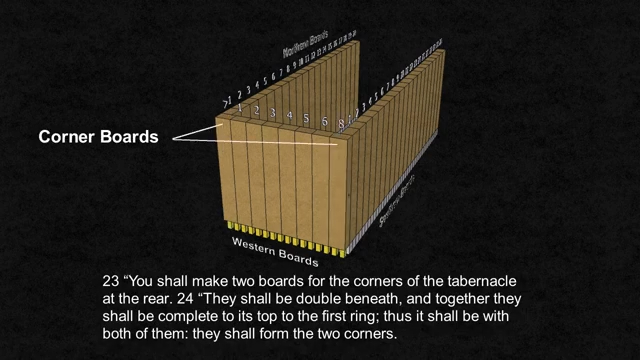 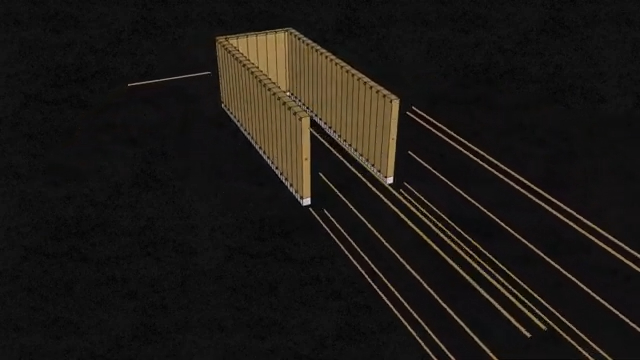 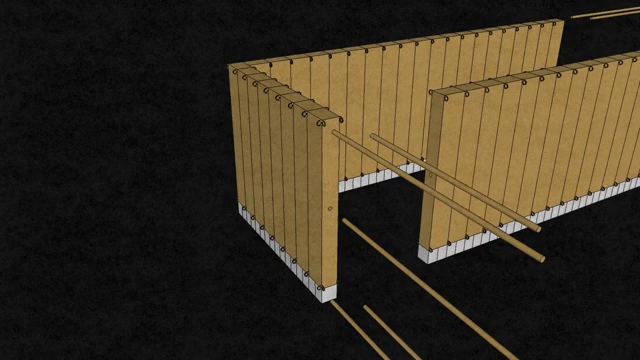 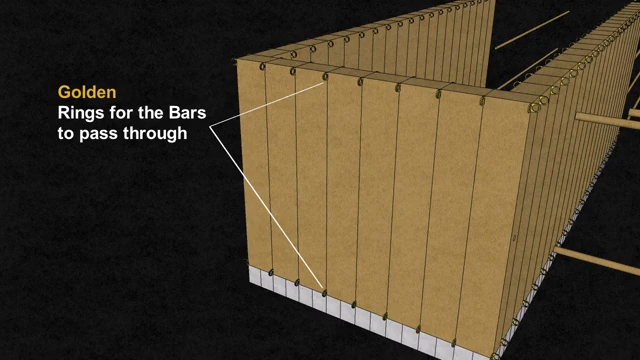 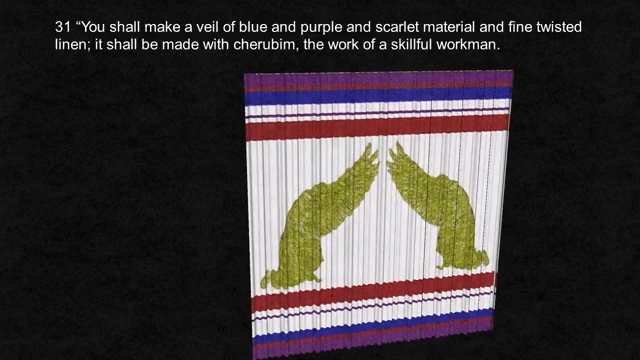 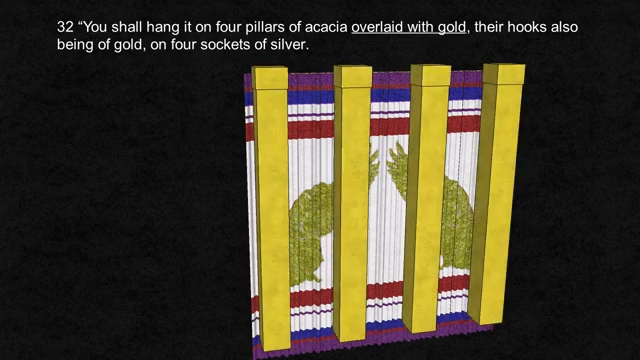 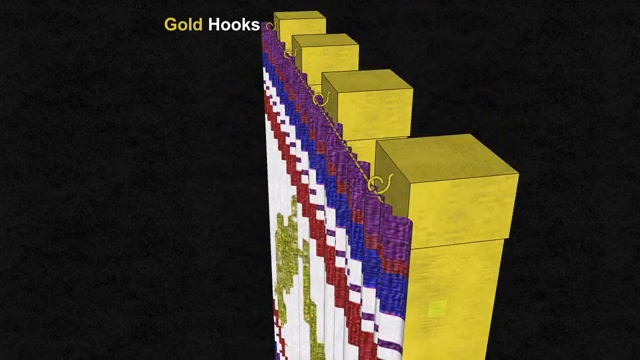 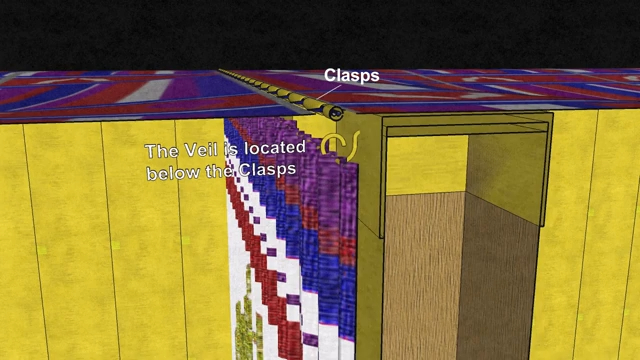 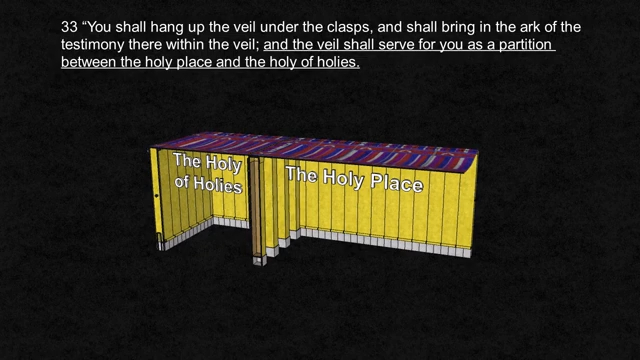 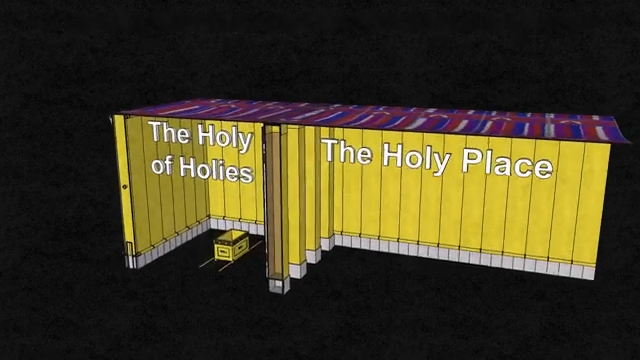 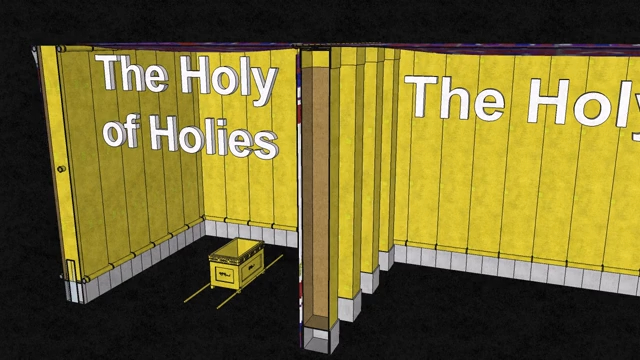 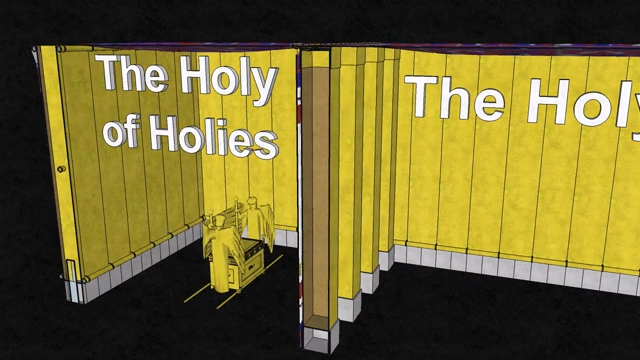 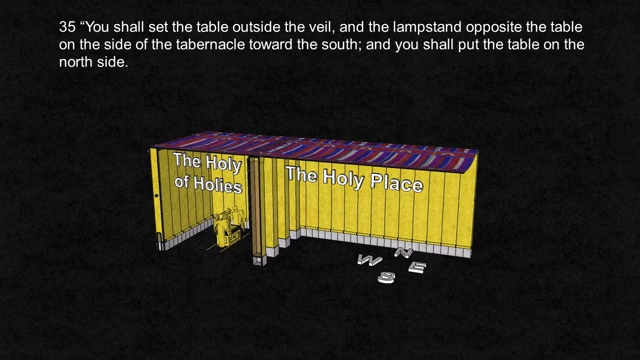 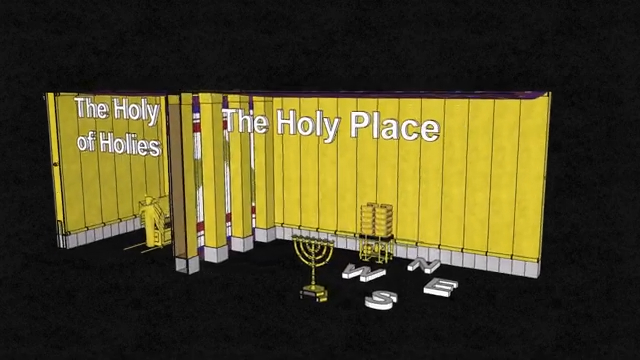 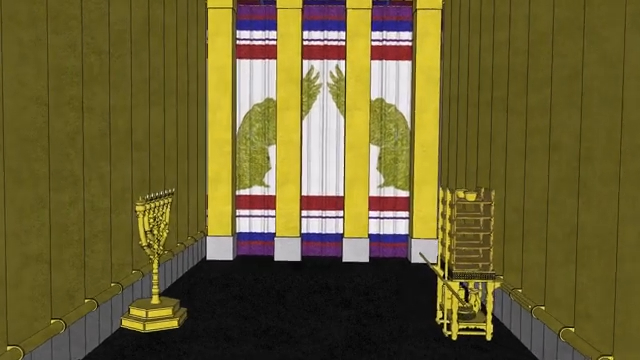 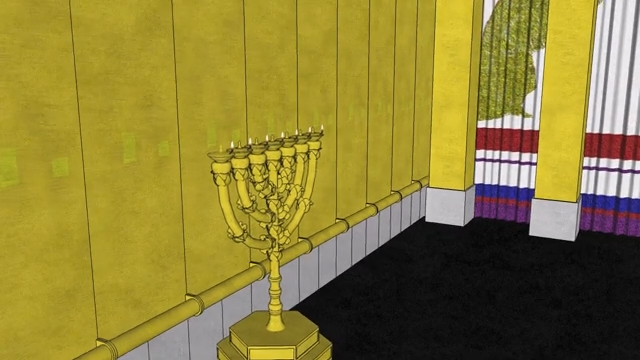 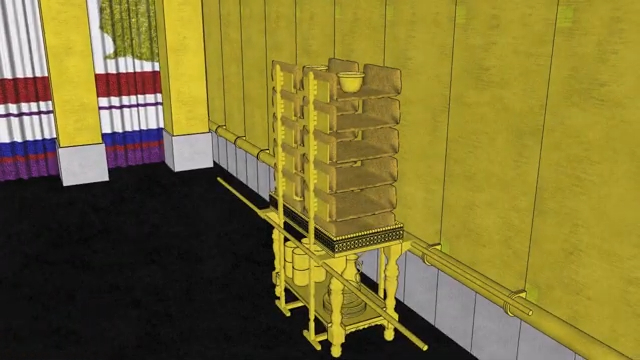 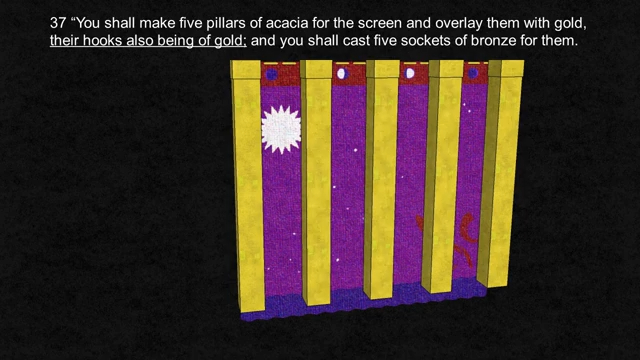 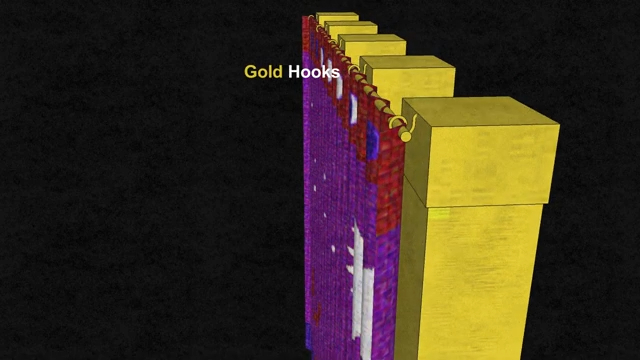 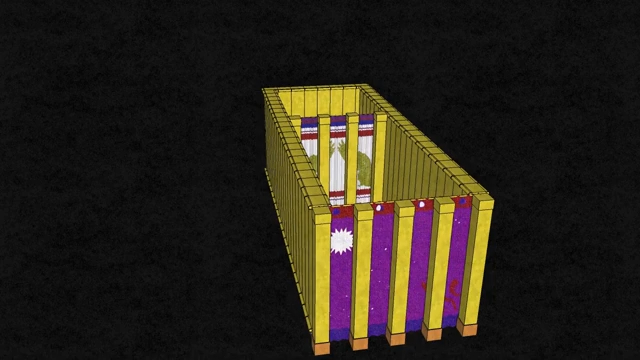 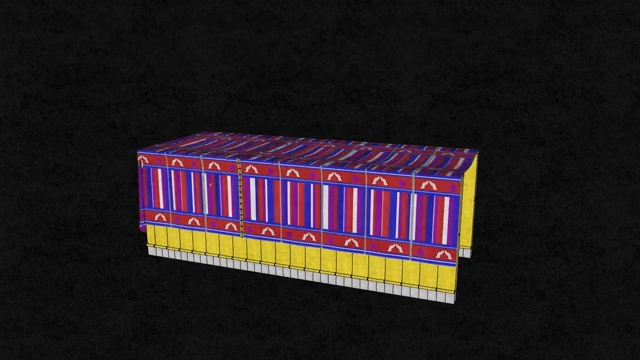 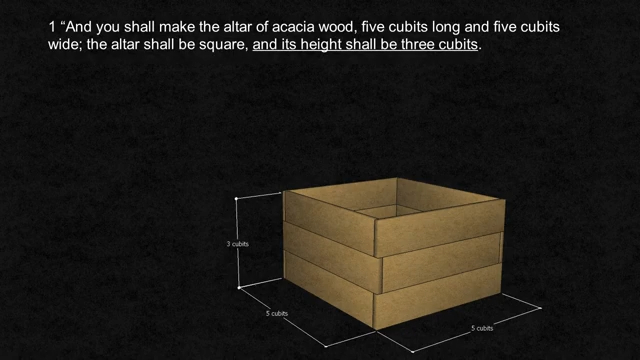 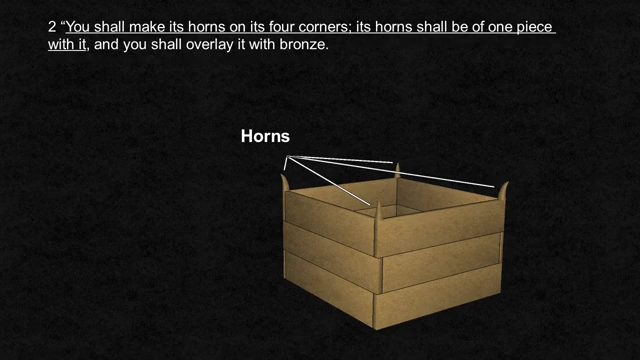 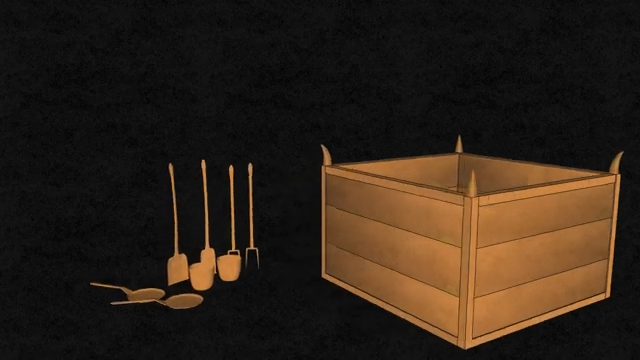 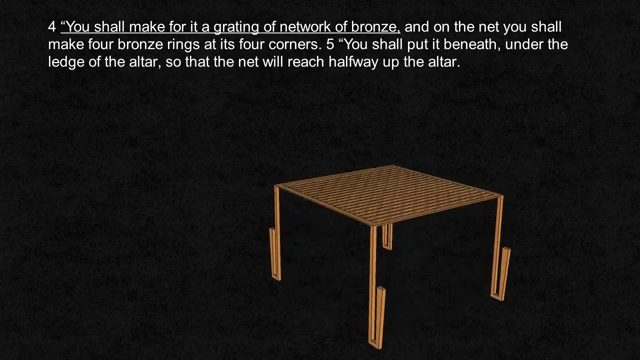 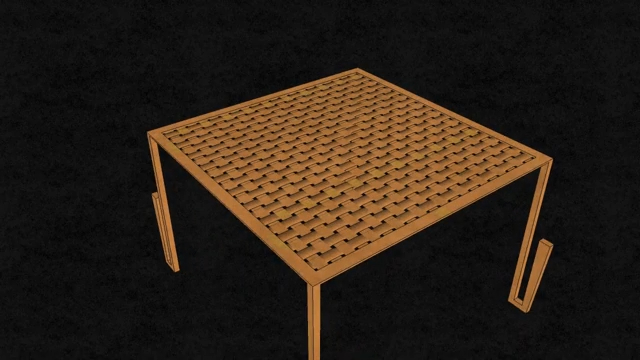 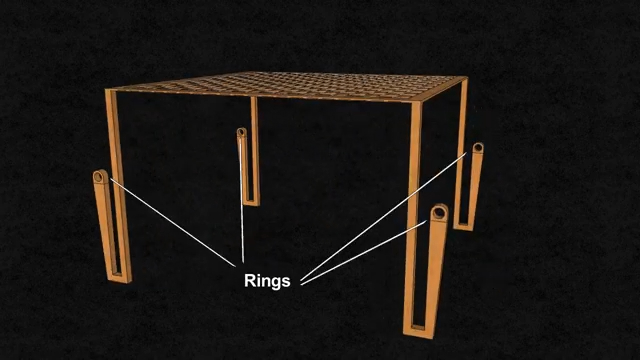 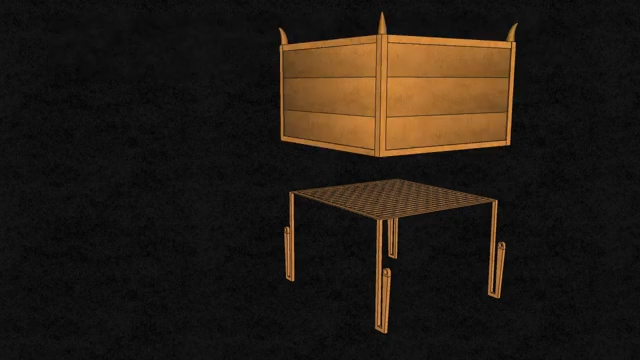 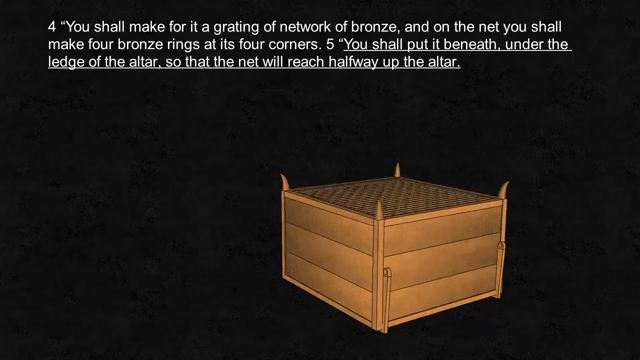 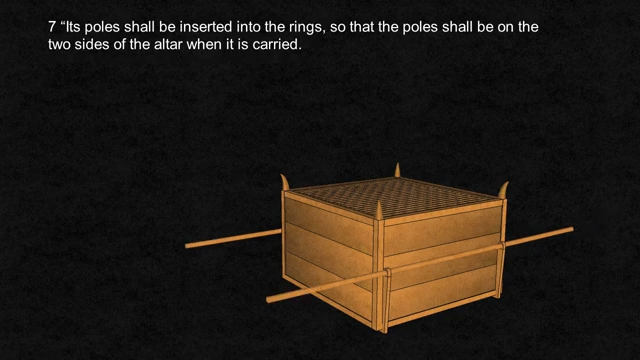 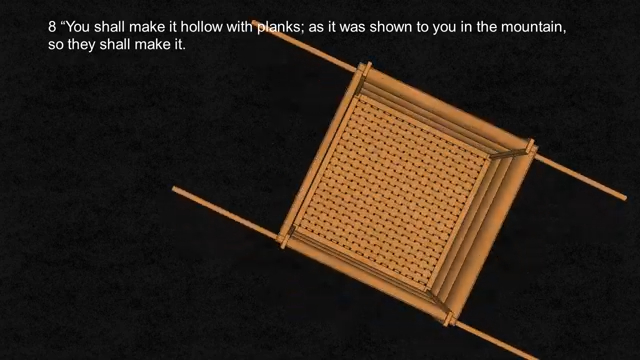 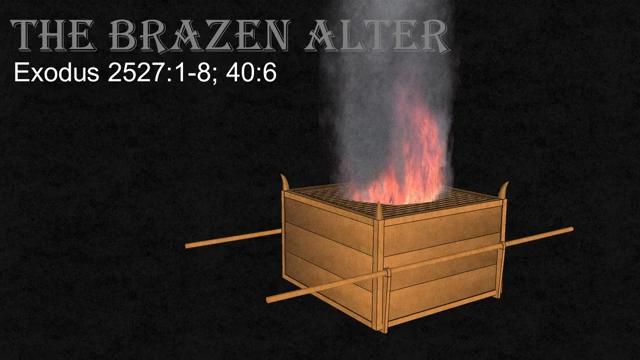 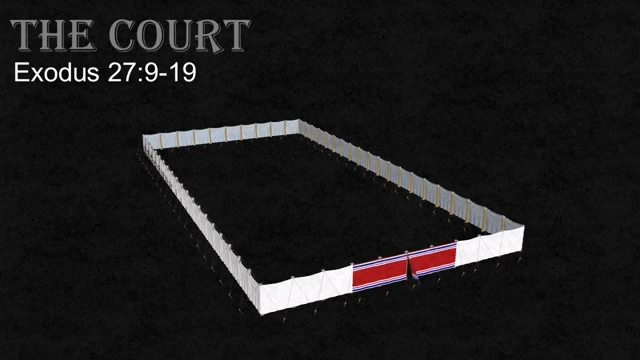 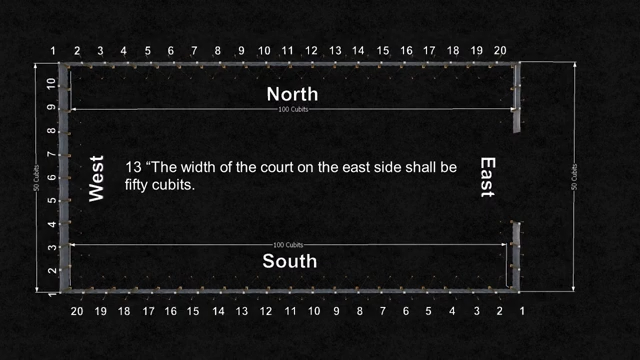 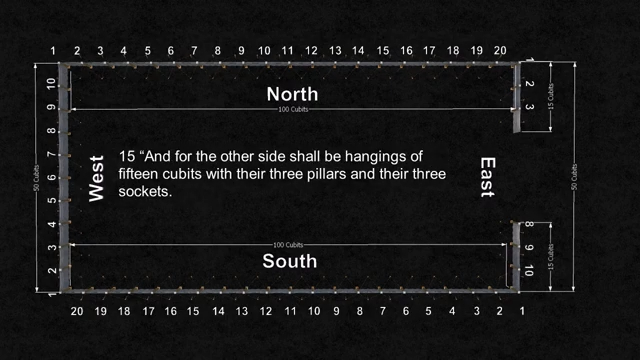 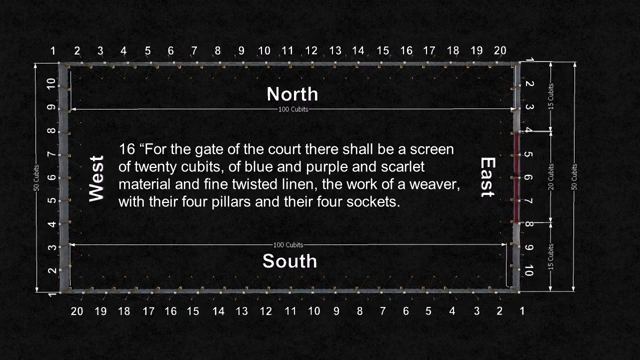 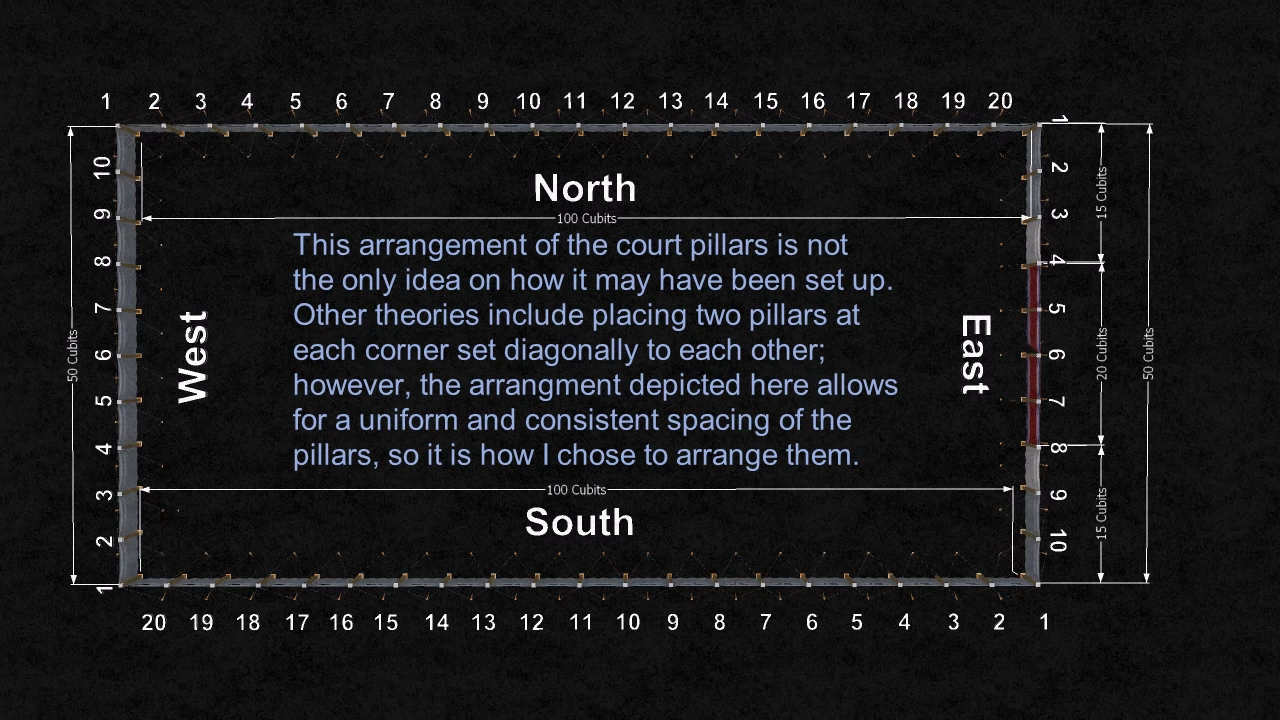 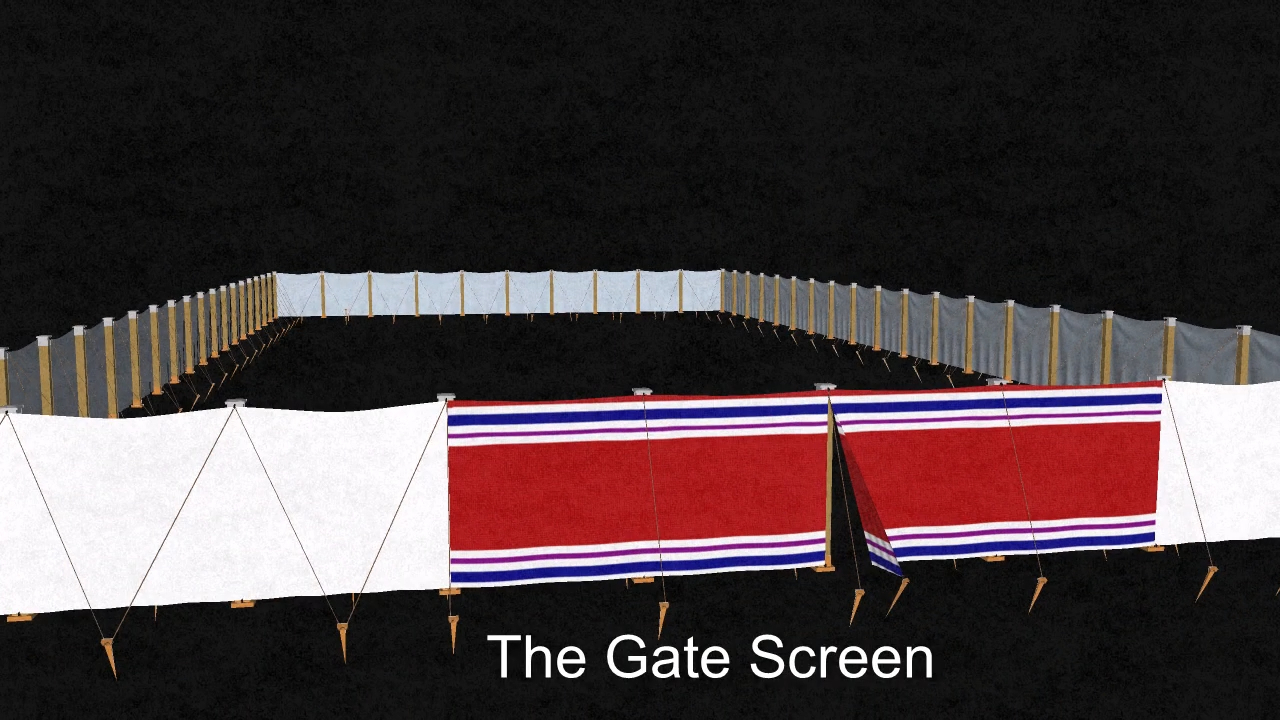 院子要长一百肘，宽五十肘，高五肘
长一百肘=100x0.45米=45米 宽五十肘=50x0.45米=22.5米 高五肘=5x0.45米=2.25米
门(东面)左边的帷子十五肘=15x0.45米=6.75米；门右边的帷子十五肘=15x0.45米=6.75米
门二十肘=20x0.45米=9米
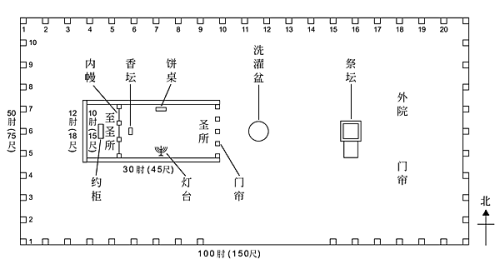 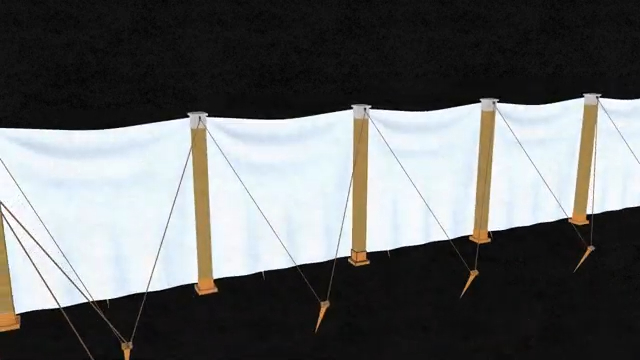 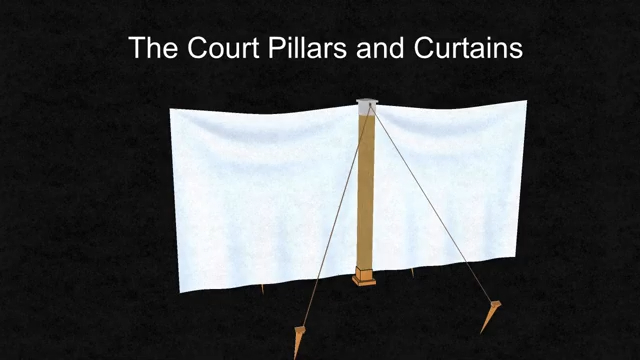 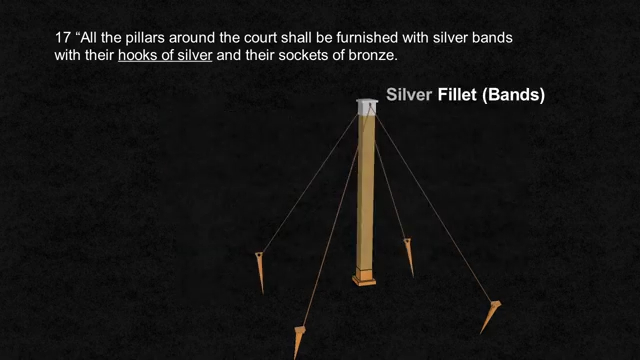 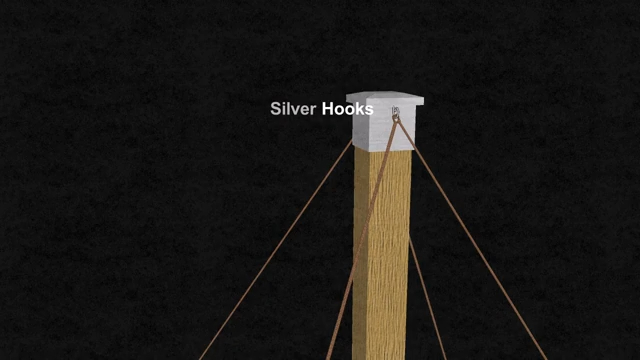 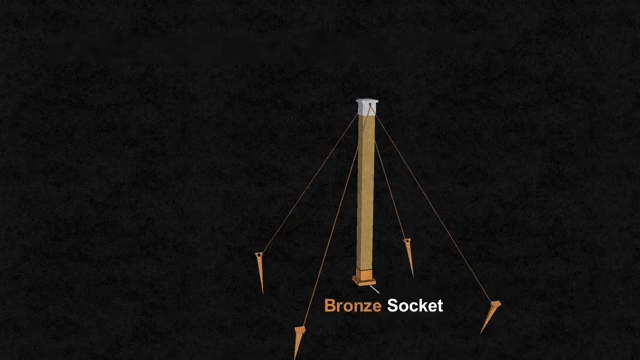 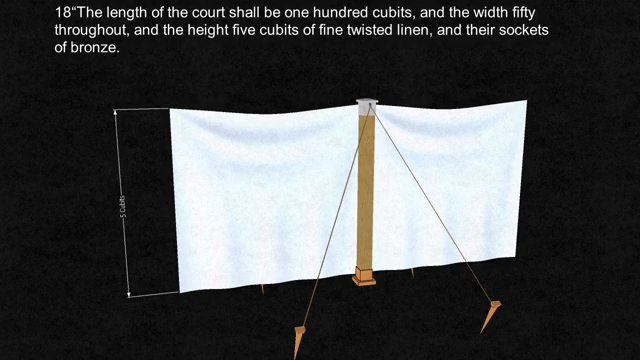 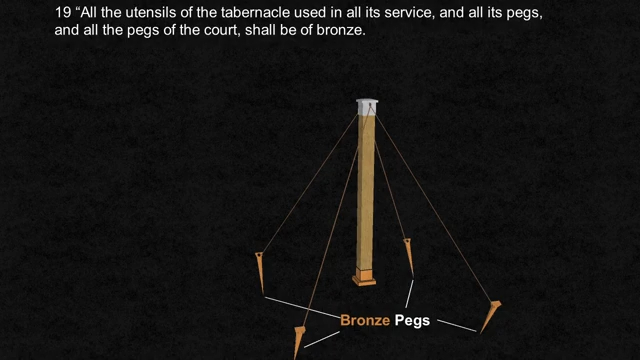 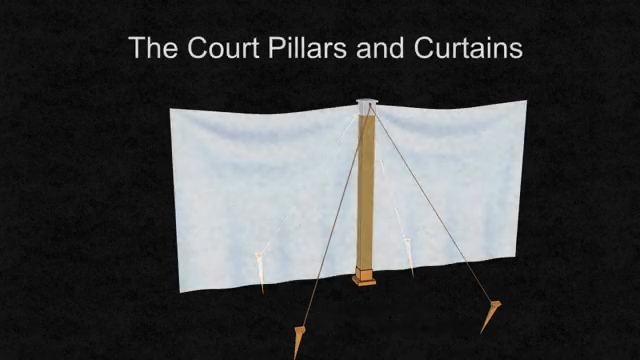 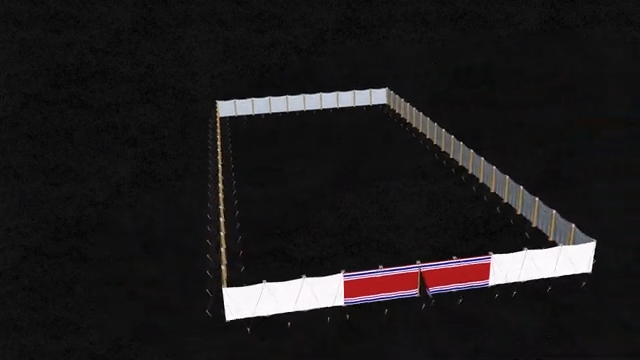 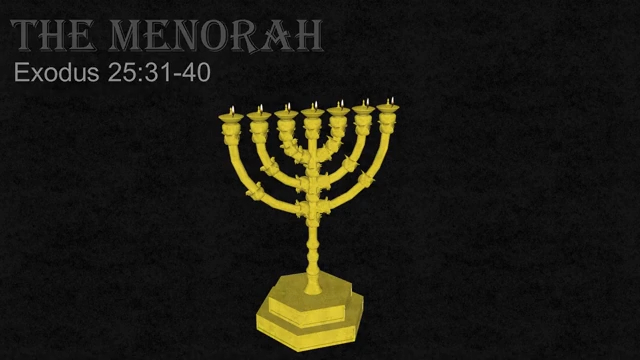 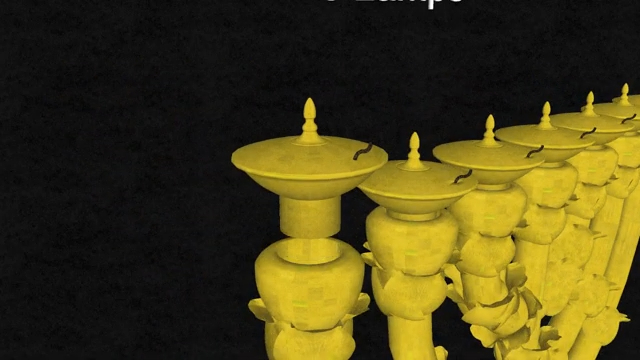 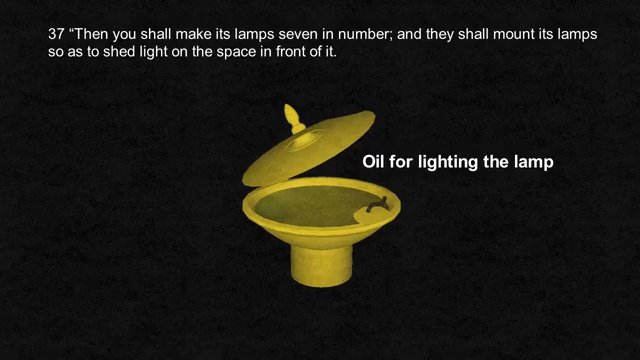 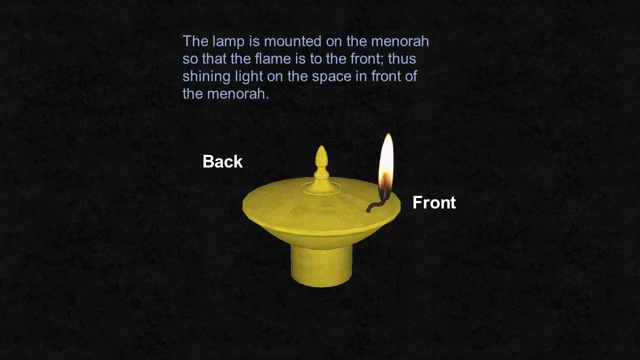 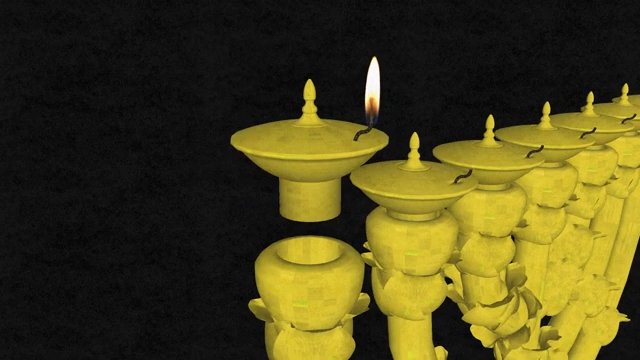 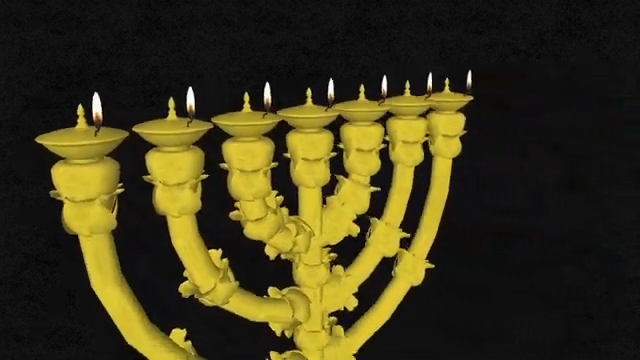 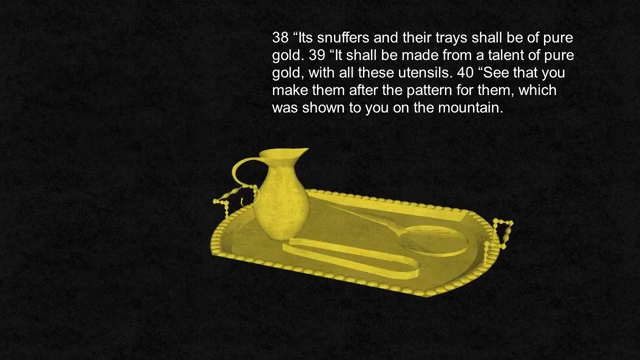 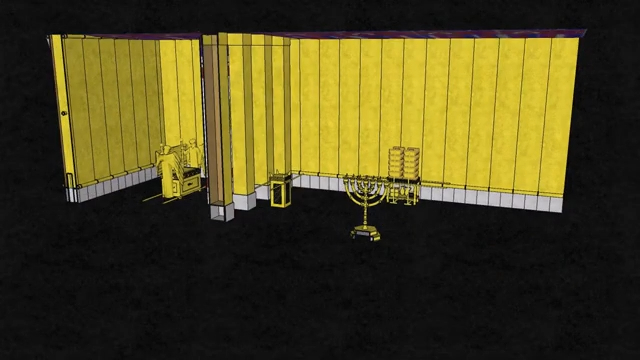 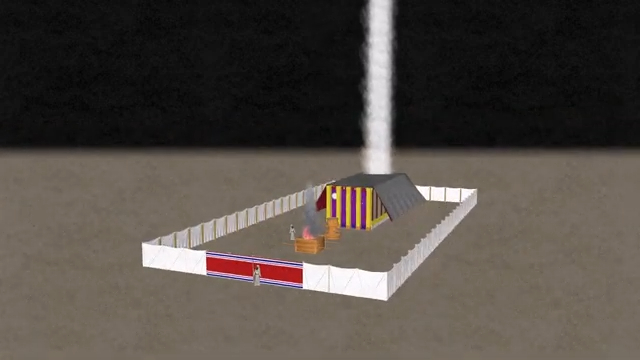 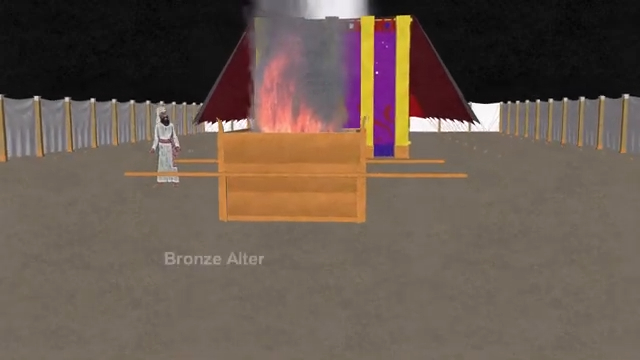 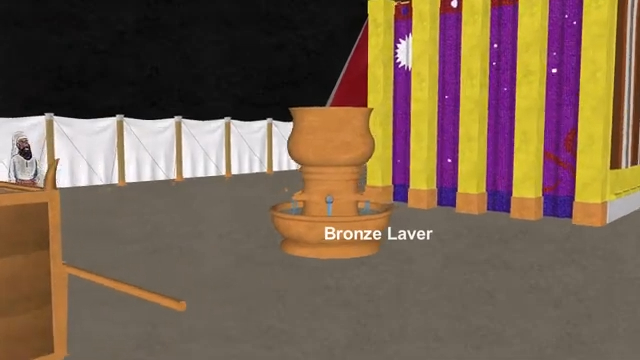 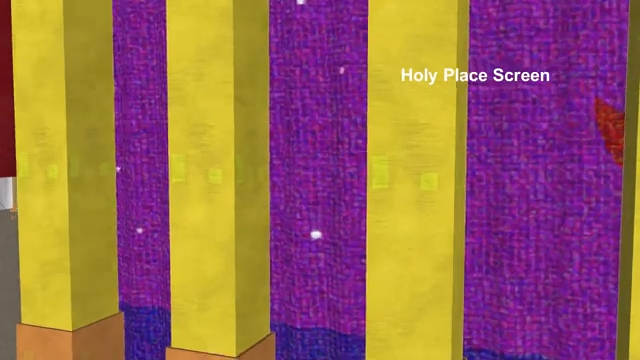 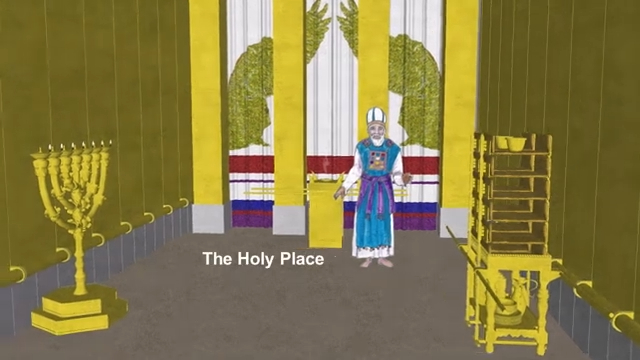 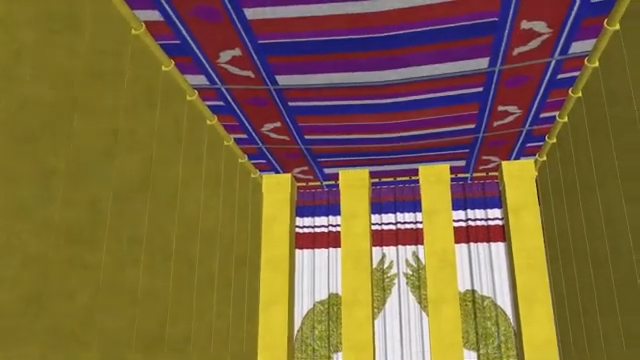 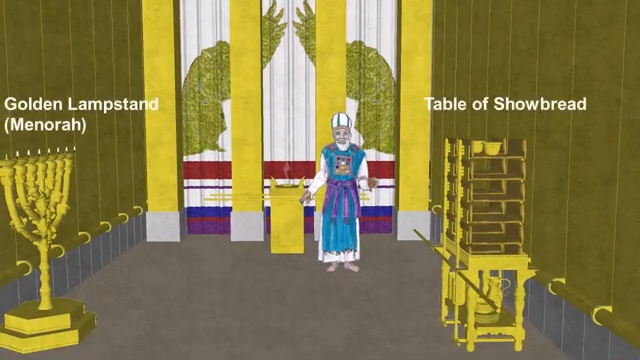 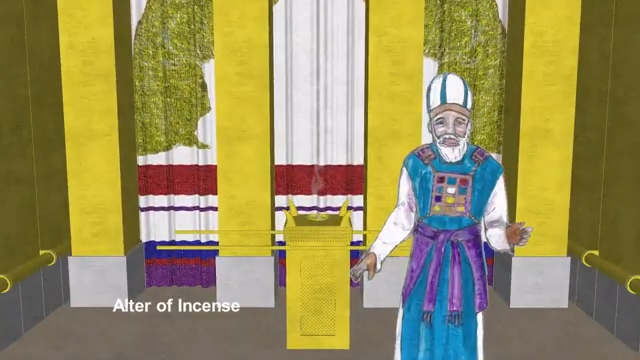 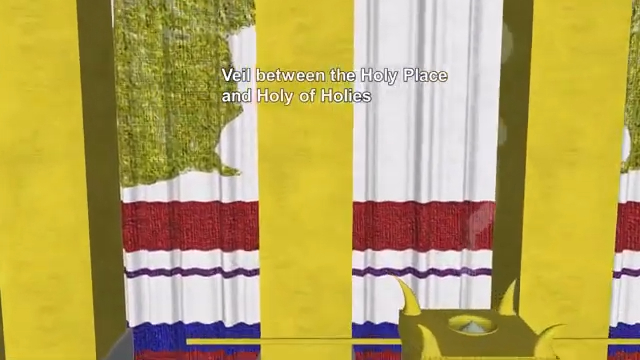 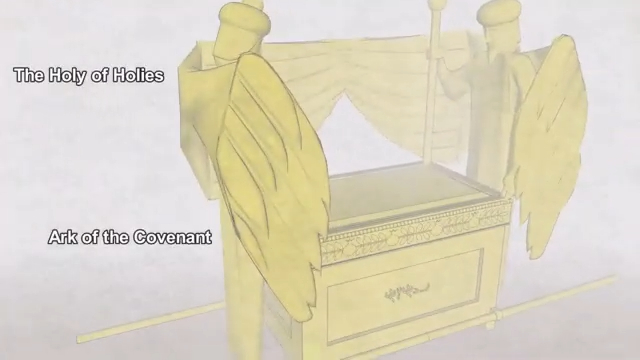 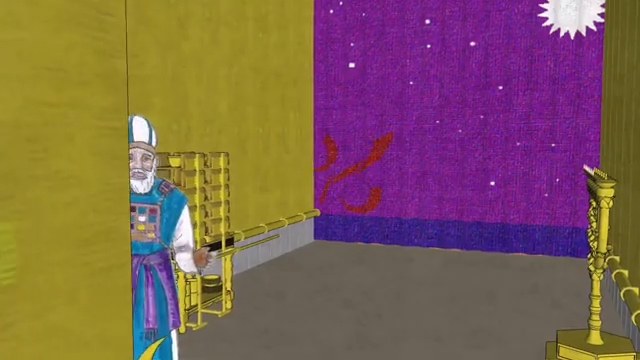 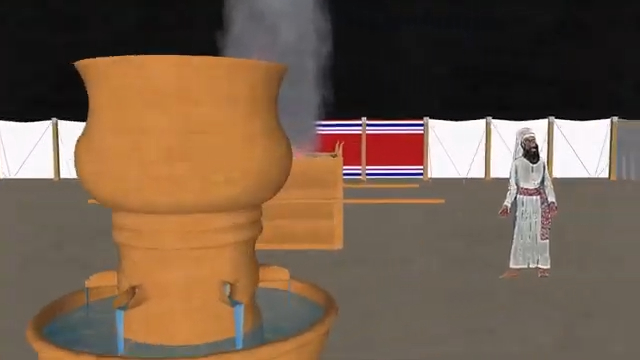 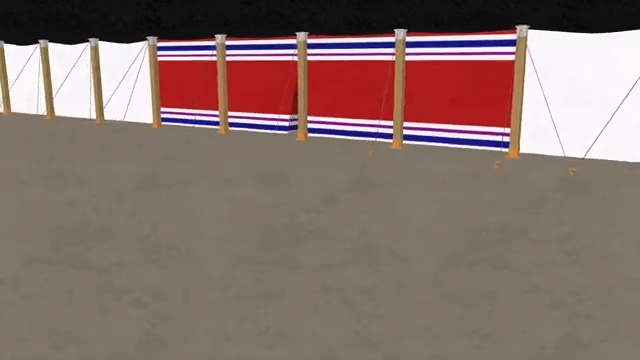 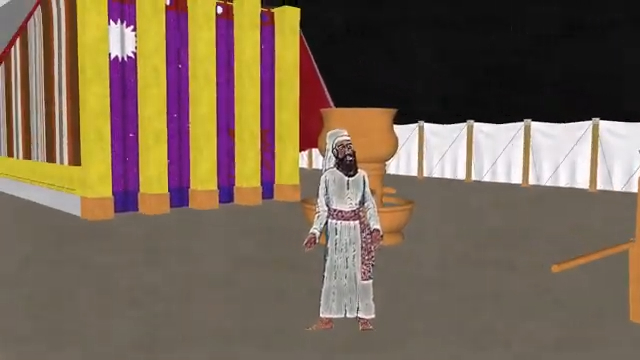 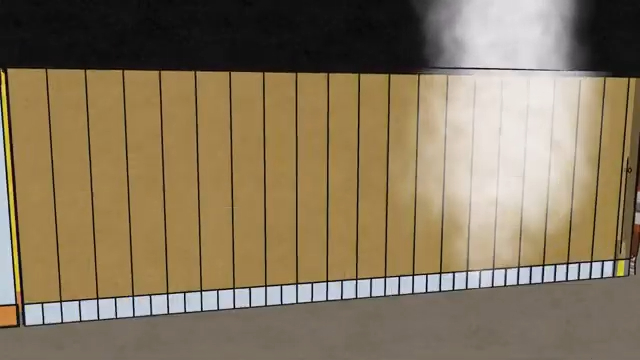 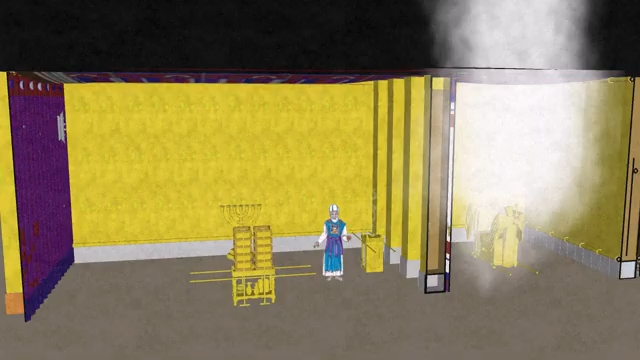 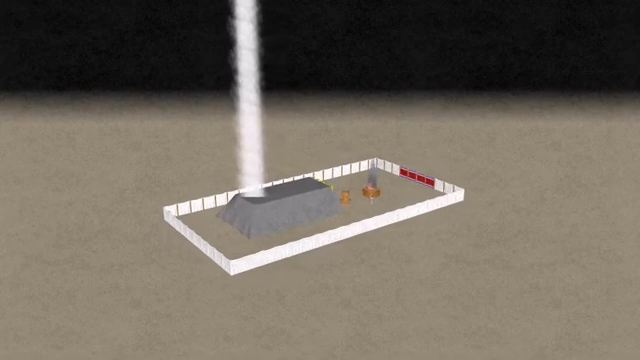 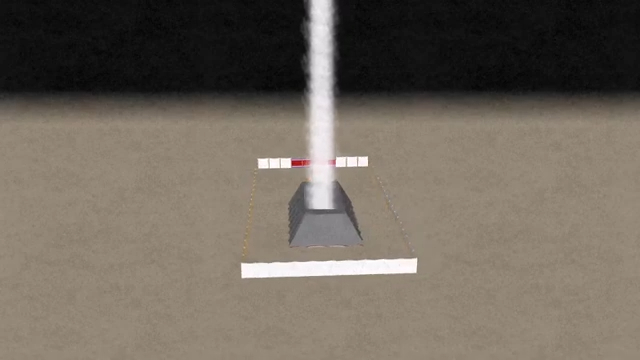 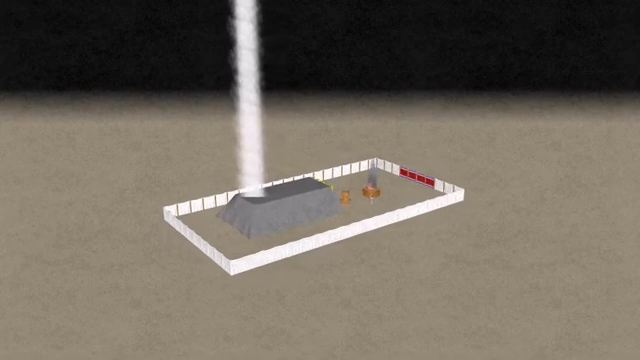 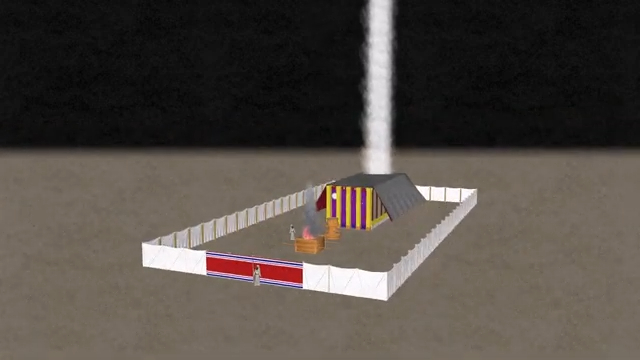 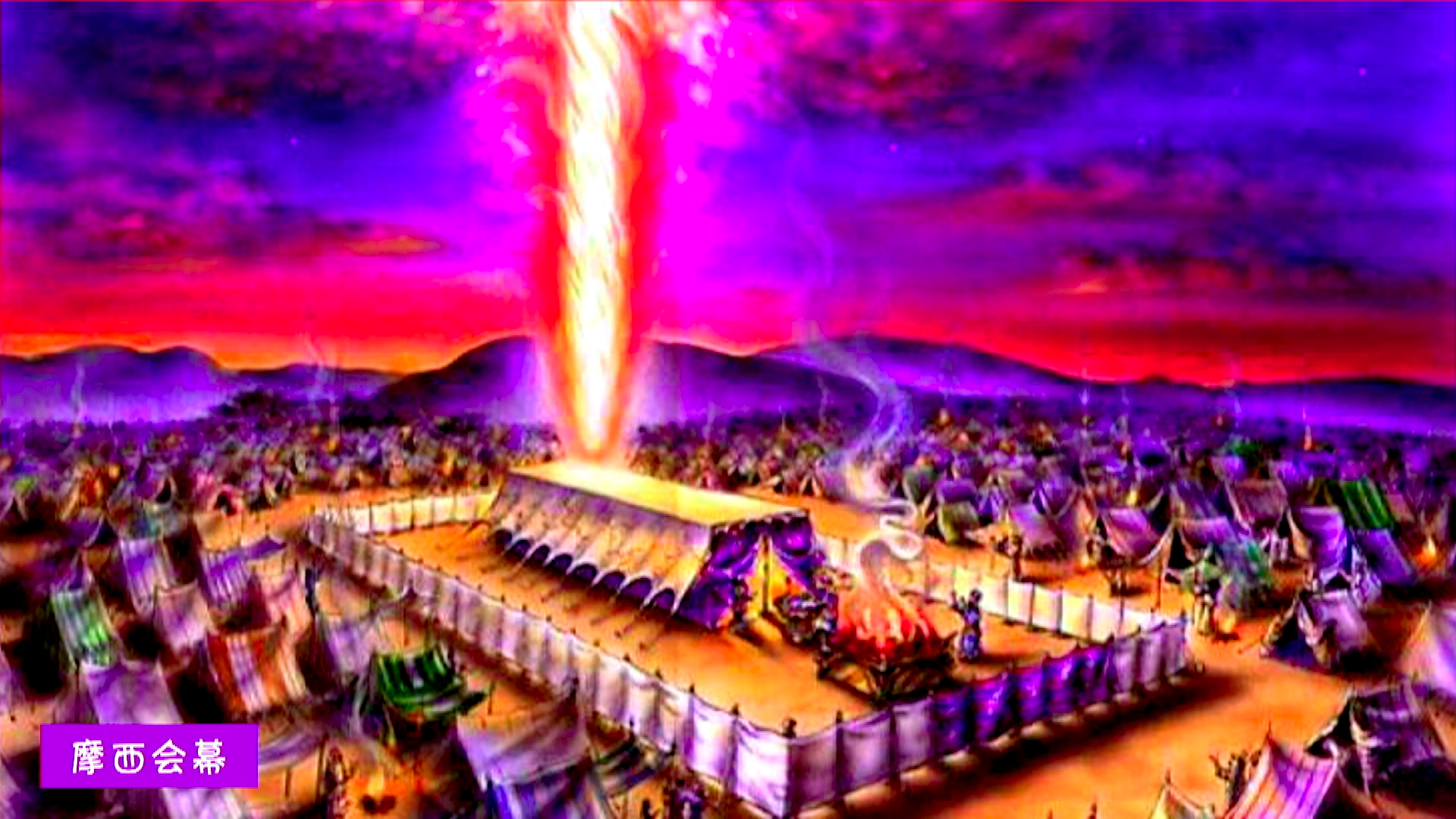 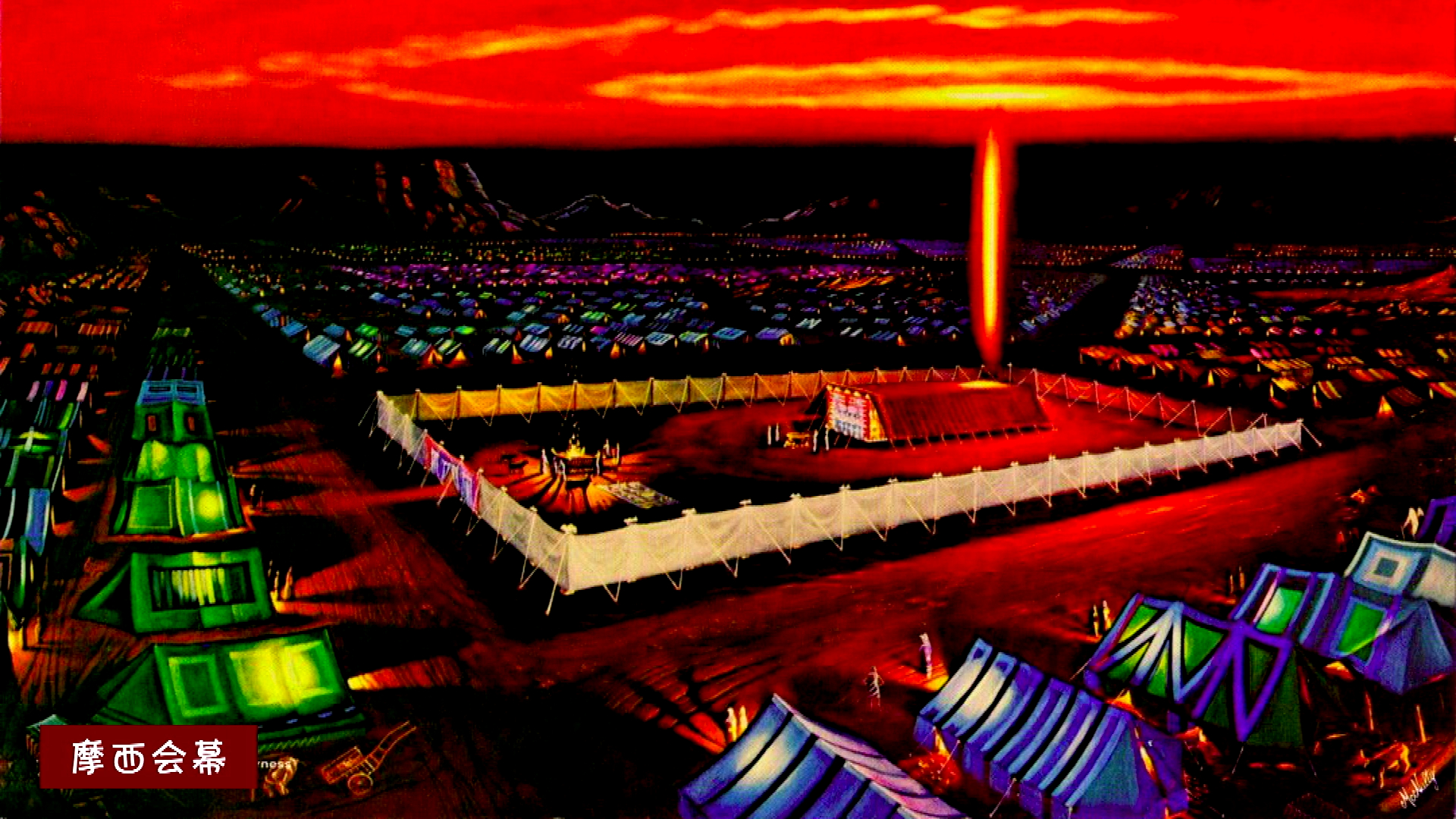 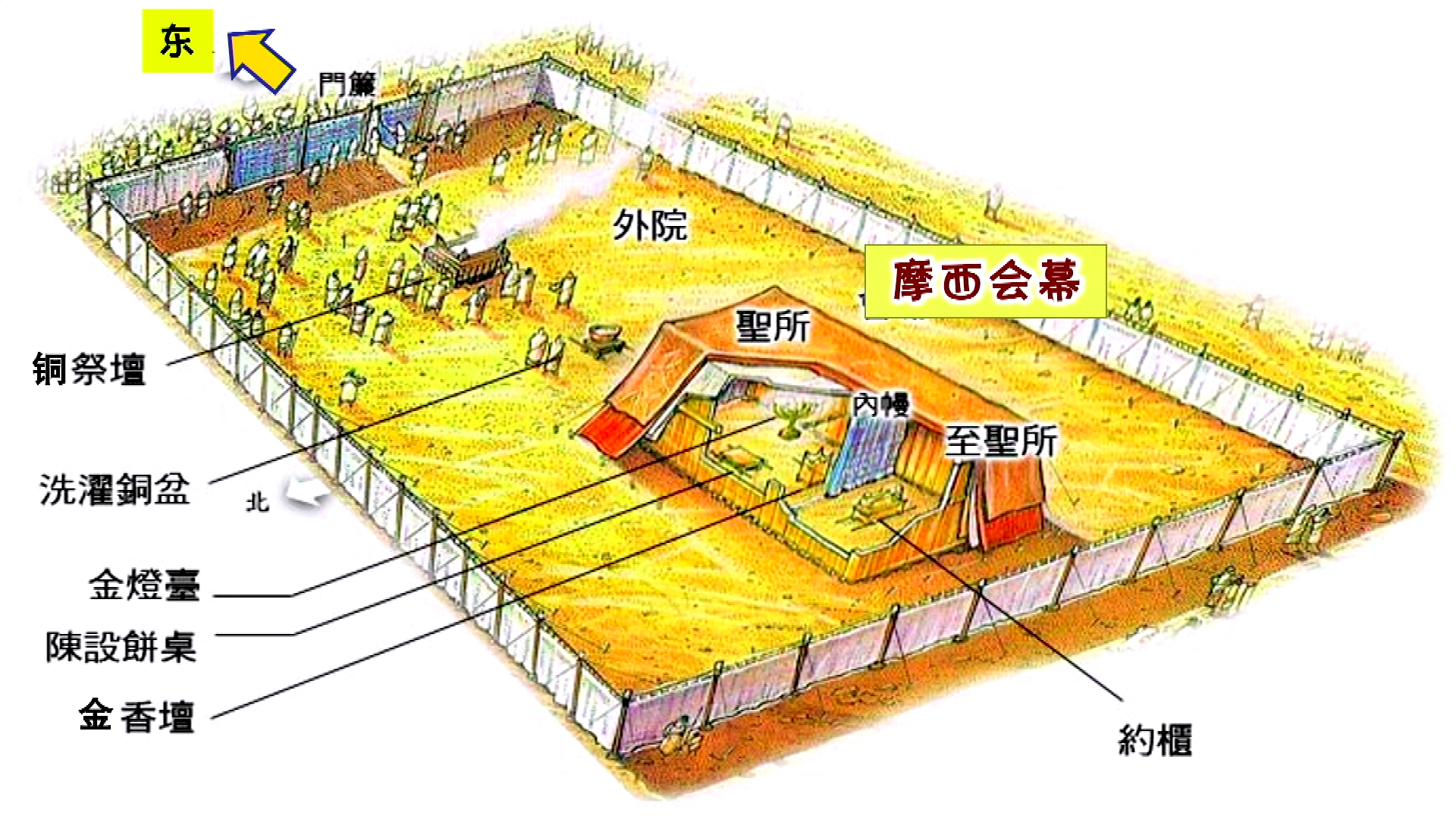 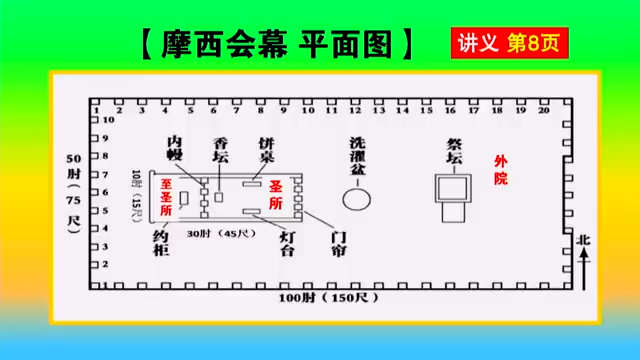 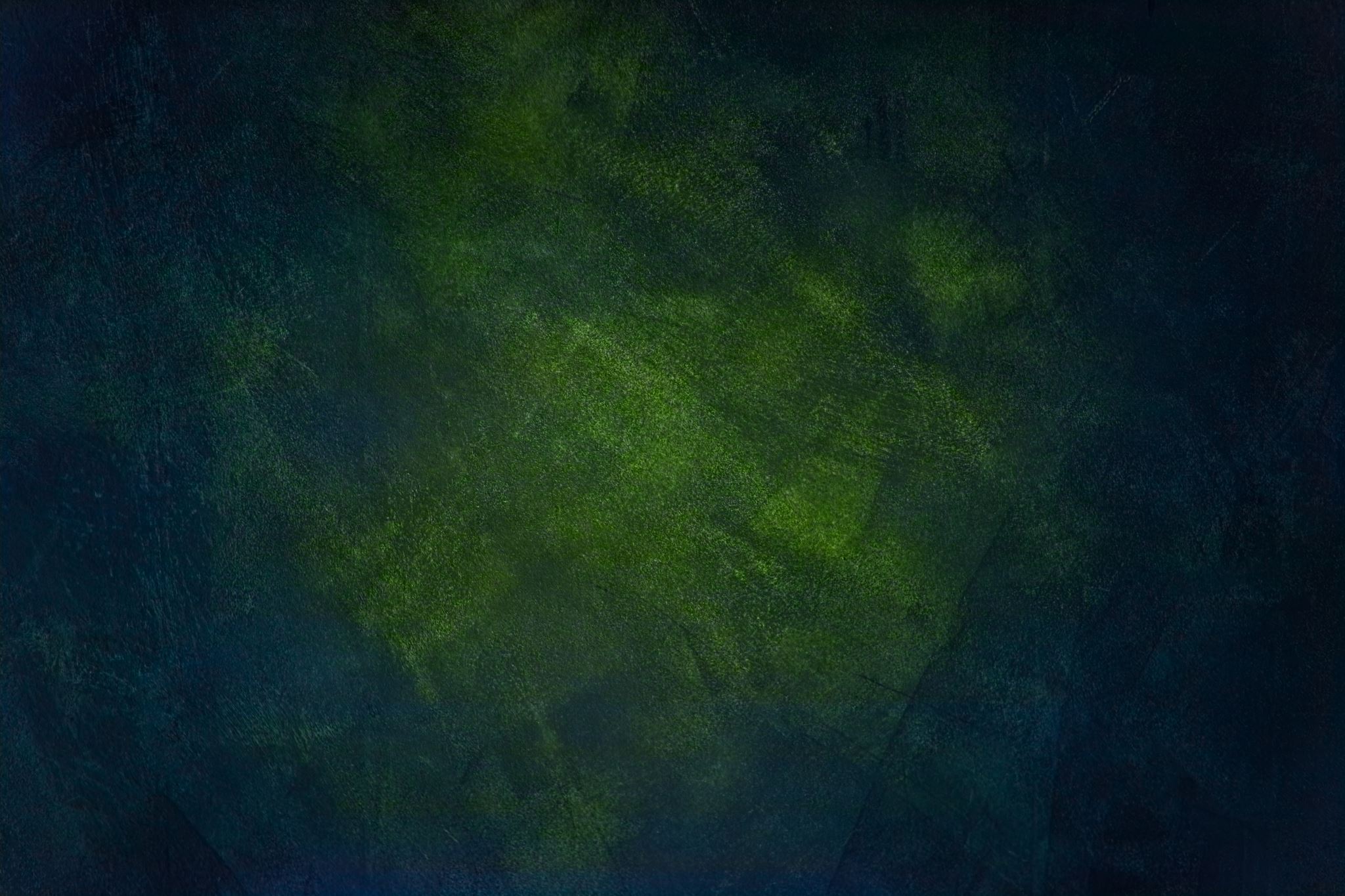